Laboratoriesikkerhed
Tobias Christensen
14. september 2022
Introduktion
Skabe sikkert og behageligt arbejdsmiljø på tværs af laboratorierne
GLP – God laboratoriepraksis 
Kompendium labsikkerhed 2020
Studienet  erstatter sikkerhedskompendium
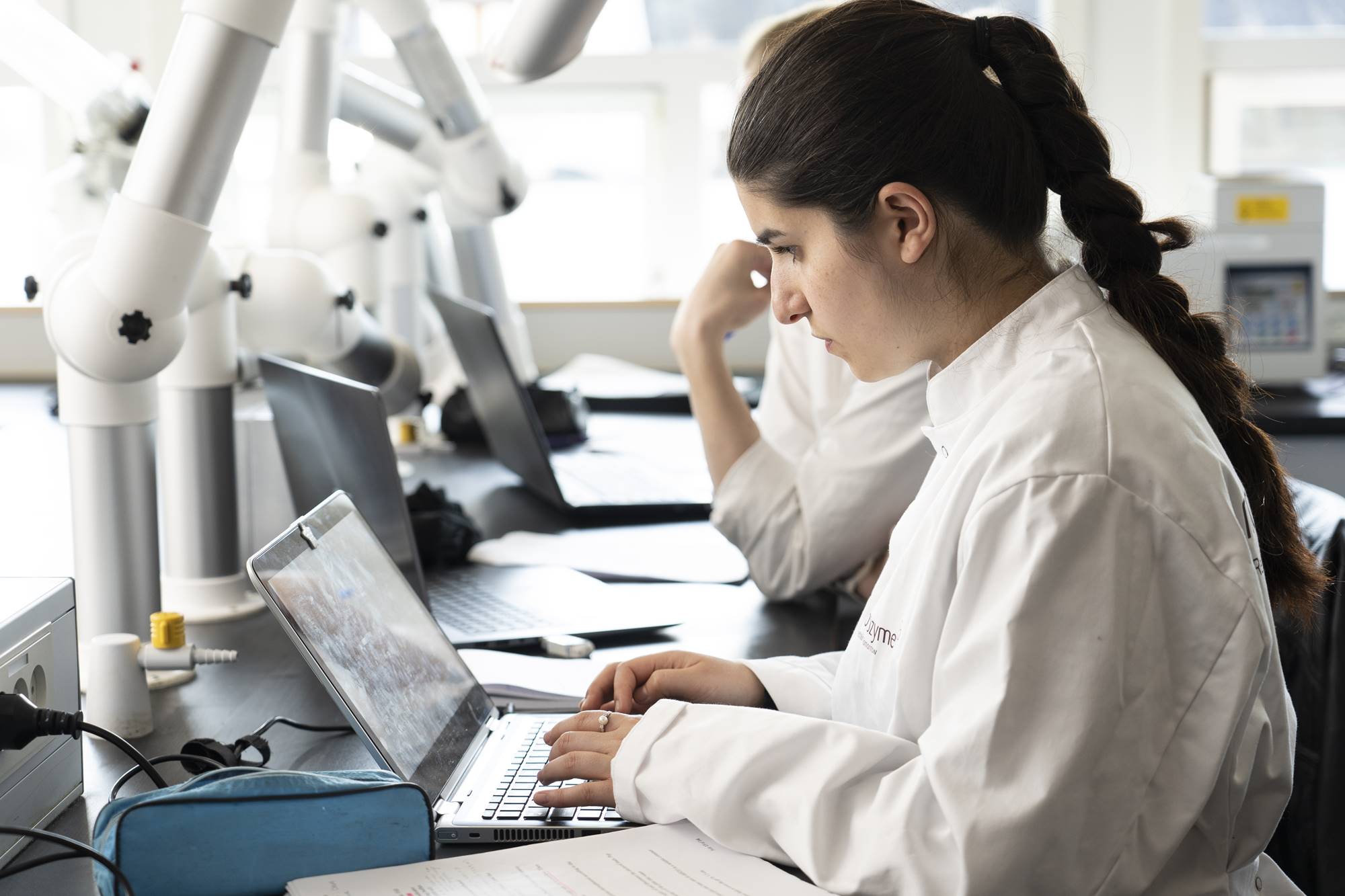 2
14. september 2022
Ulykker
Ved akutte ulykker og brand ring: 1-1-2

Ved ikke akutte skader, der kræver behandling ring: 18 18
Åbningstider: Hverdage kl. 14-22 / Weekender og helligdage kl. 10-20
Bemanding: Specialuddannede sygeplejersker
Adresse: Kalundborg Sundheds- og Akuthus, Nørre Allé 31, 4400 Kalundborg (Ring før ankomst!)

Forsikring 
Beredskabsplan
Underviser eller L-AMU
3
14. september 2022
Brand
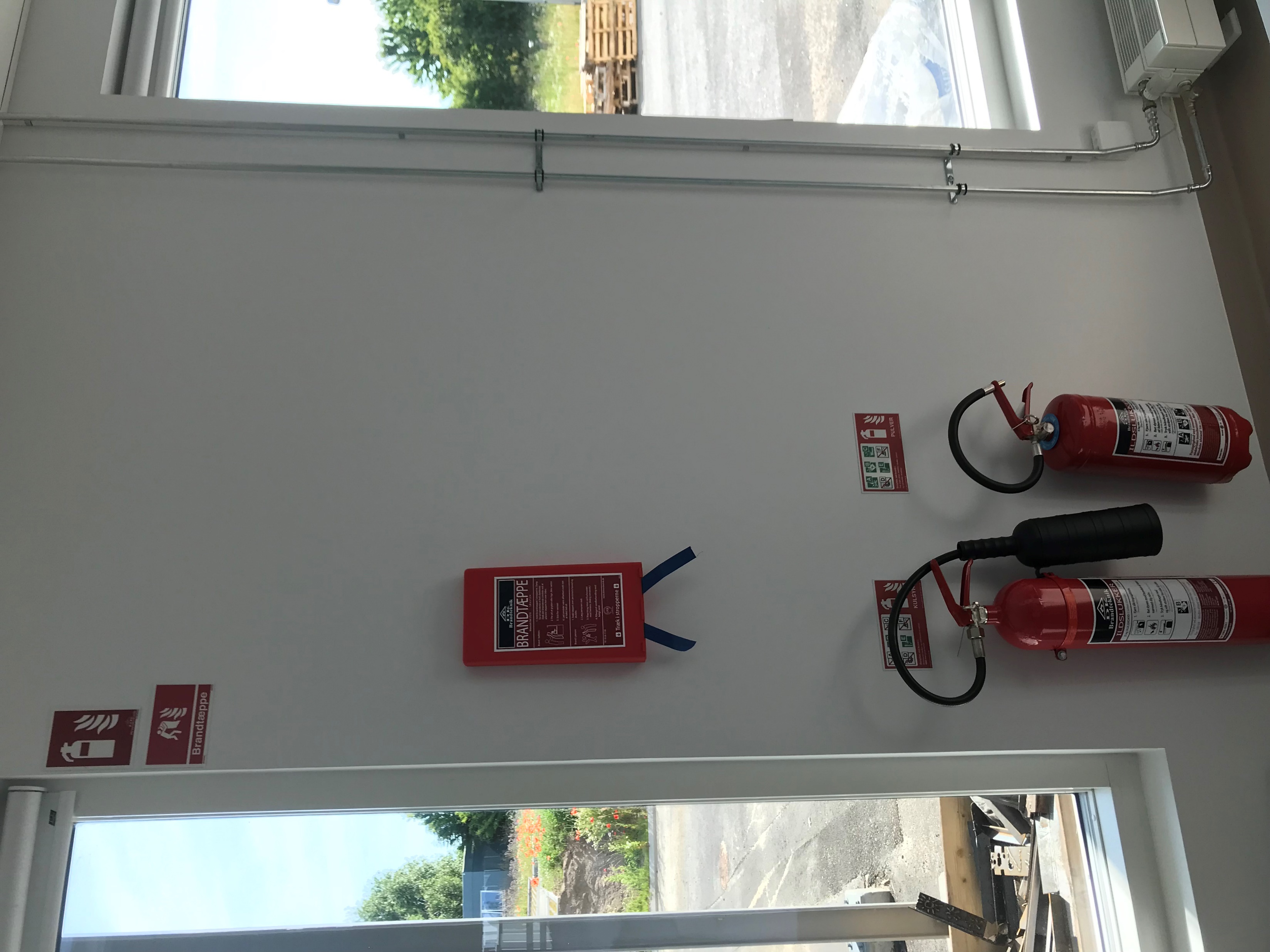 Ved store brande begrænses omfanget, evakuer og ring 1-1-2
Vælg den korrekte bekæmpelses metode!
Brandtæppe/kittel
Vand/nødbruser  
CO2/kulsyreslukker, findes i alle laboratorier 
Pulverslukker findes i KalA0.01, KalA0.02 & KalA0.05
4
14. september 2022
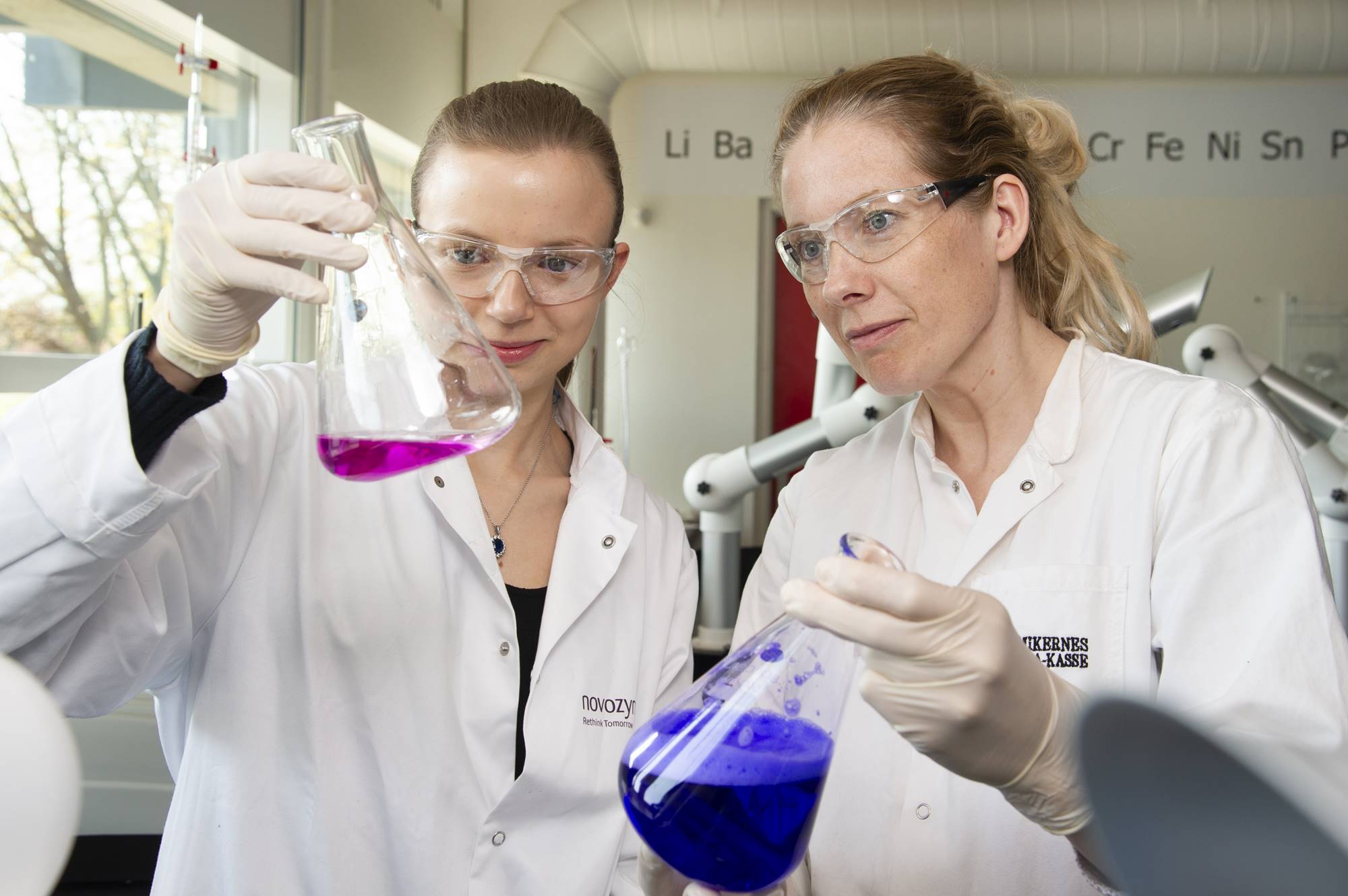 Påklædning
Kittel
Bukser
Sko
Øjne
Kontaktlinser
Briller
Beskyttelsesbriller 
Hår
Smykker
Handsker
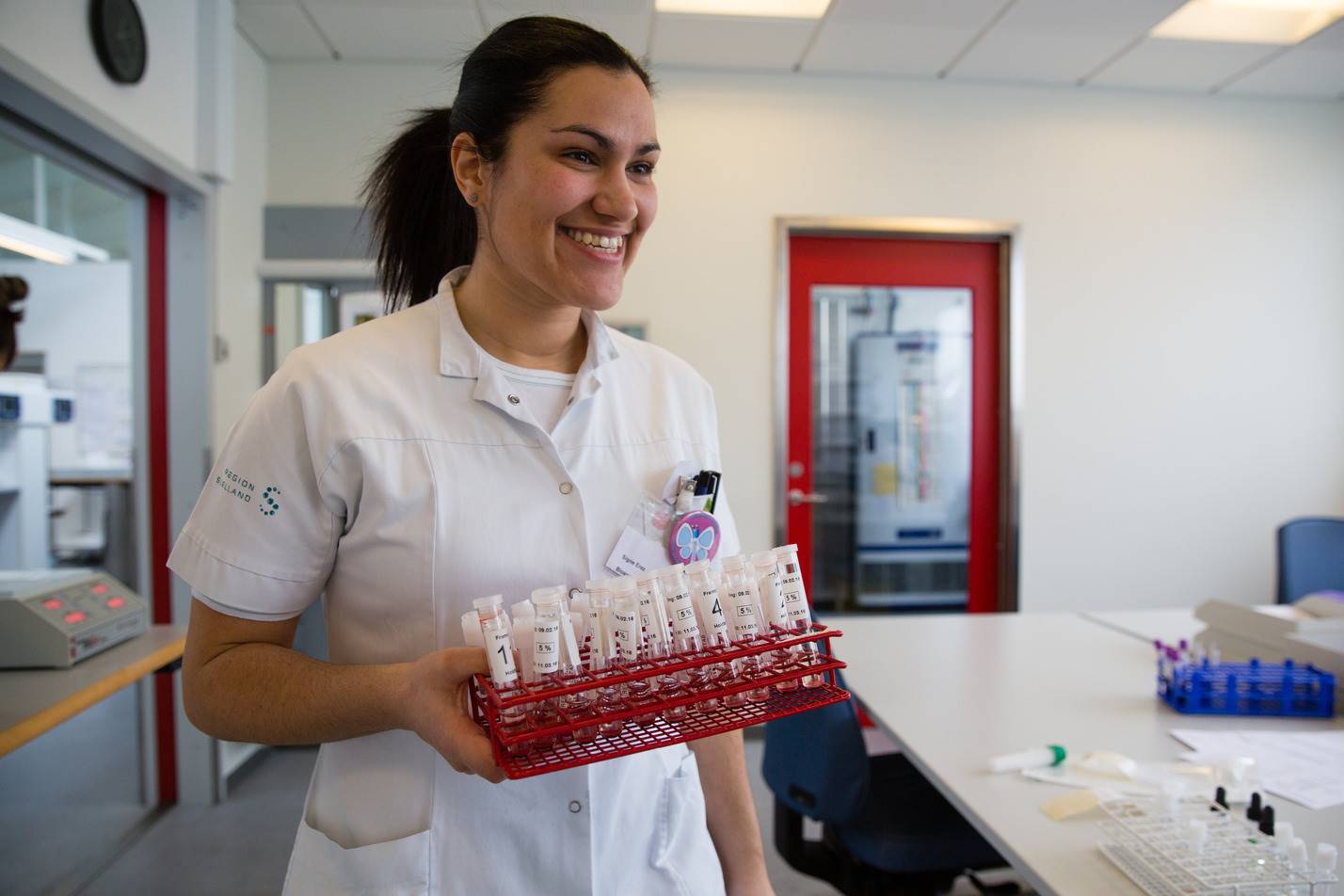 5
14. september 2022
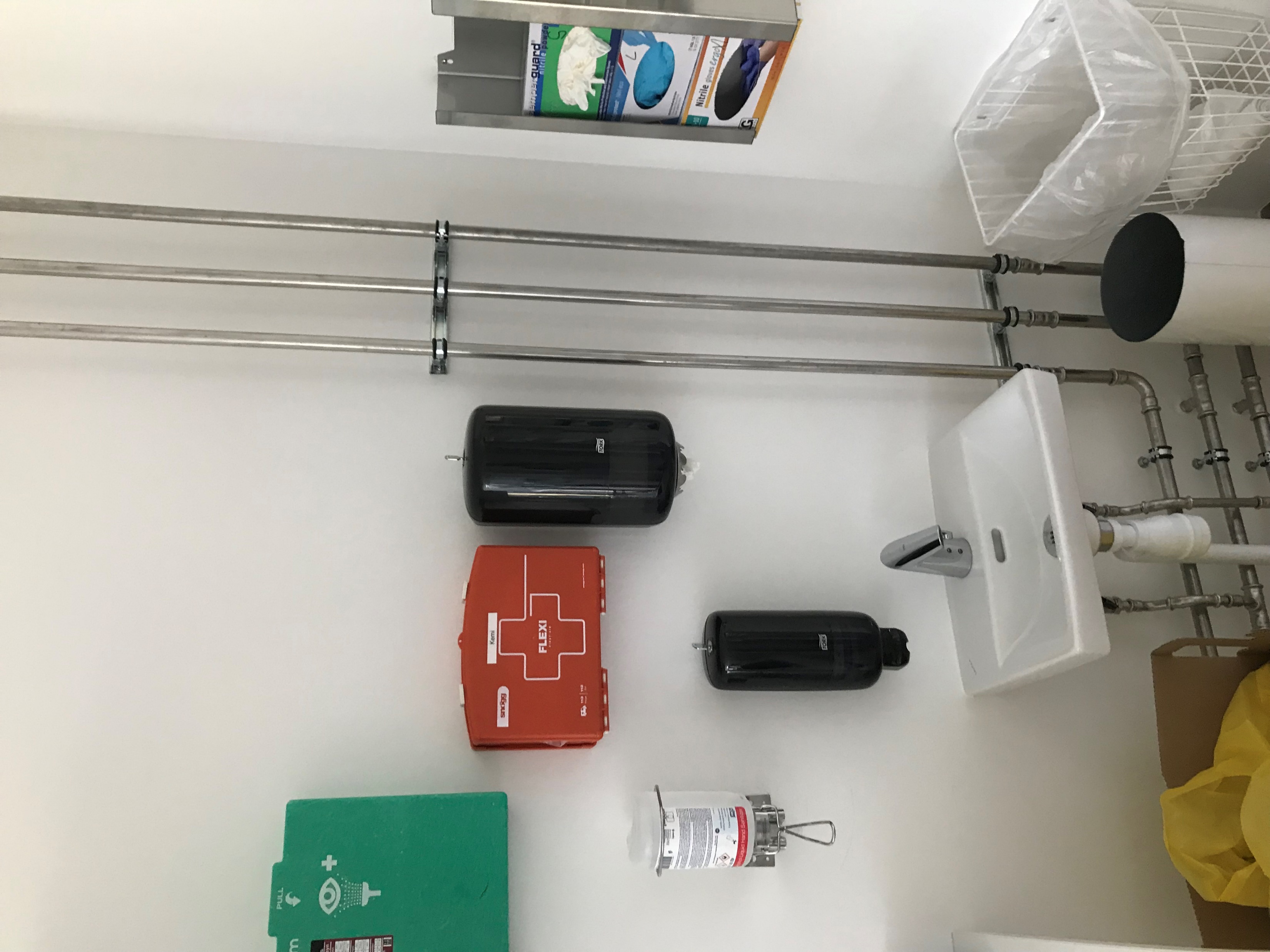 Sikkerhed 1
Håndvask (Håndsprit) 
Hvornår
Hvordan
Handsker
Materiale, holdbarhed, kvalitetscertifikater
Tryghed/ flask tryghed?
https://www.youtube.com/watch?v=t2xuszdLRko
Øjenskyl
Nødbruser
Førstehjælpskasser
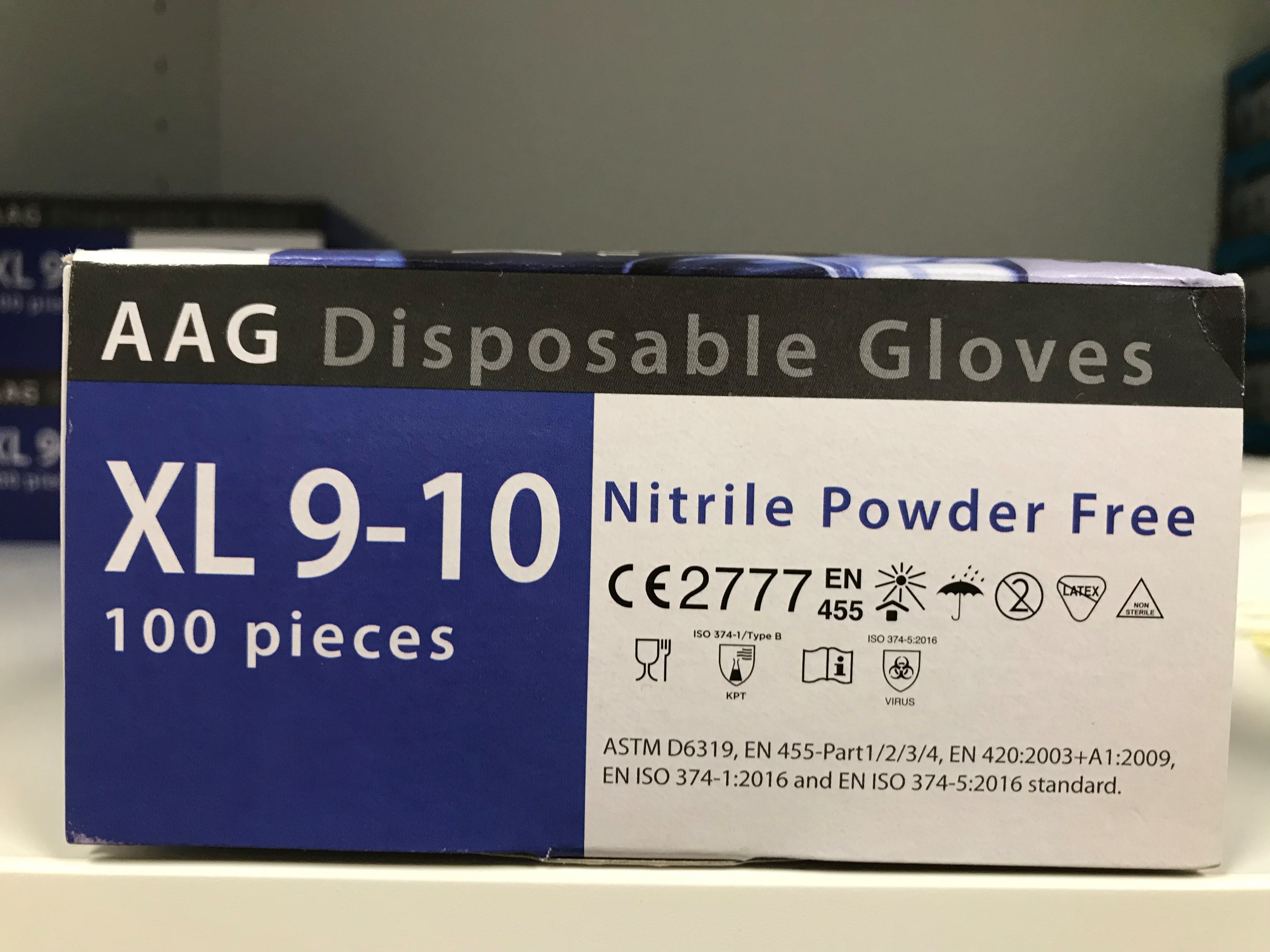 6
14. september 2022
Sikkerhed 2
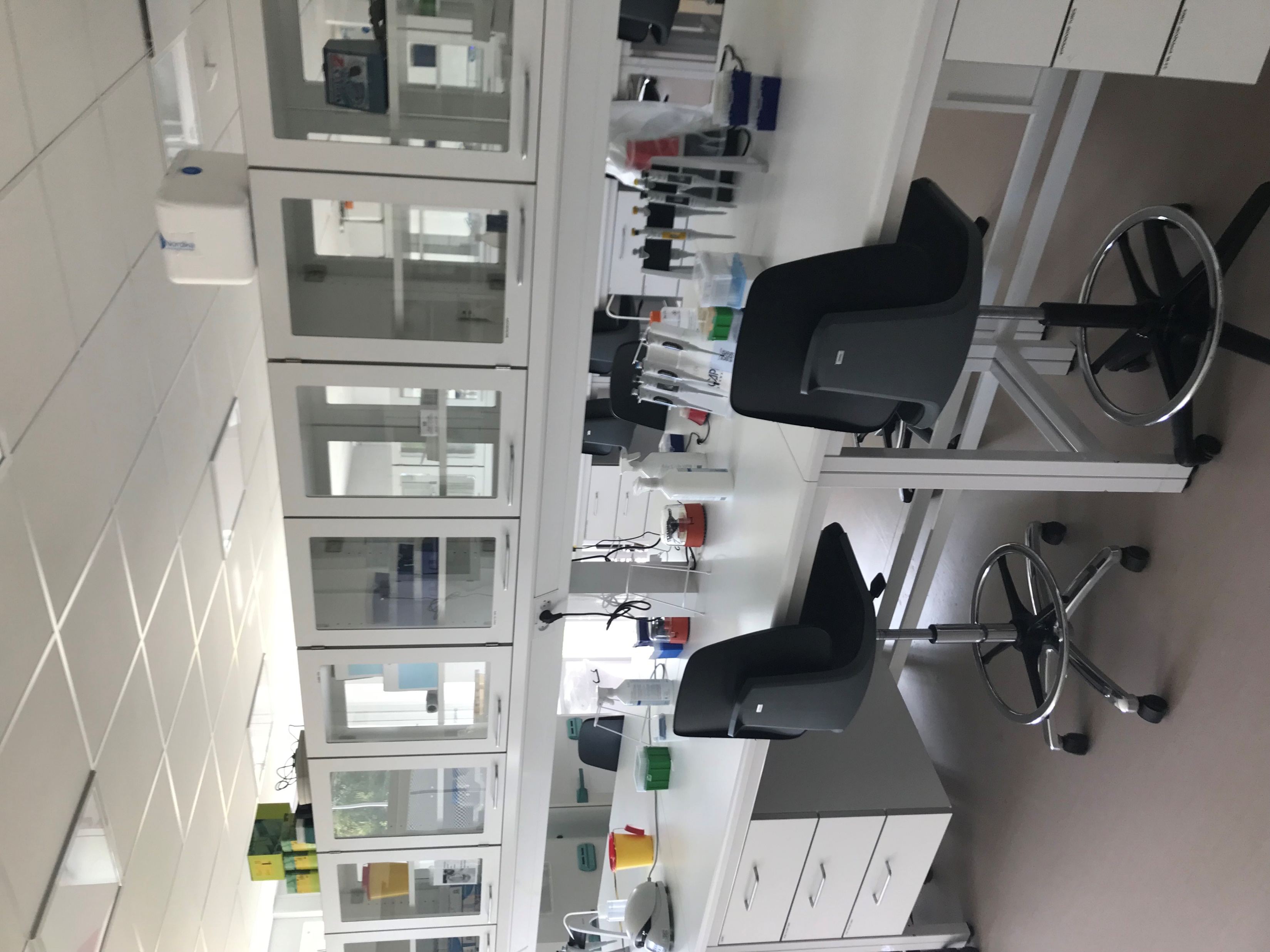 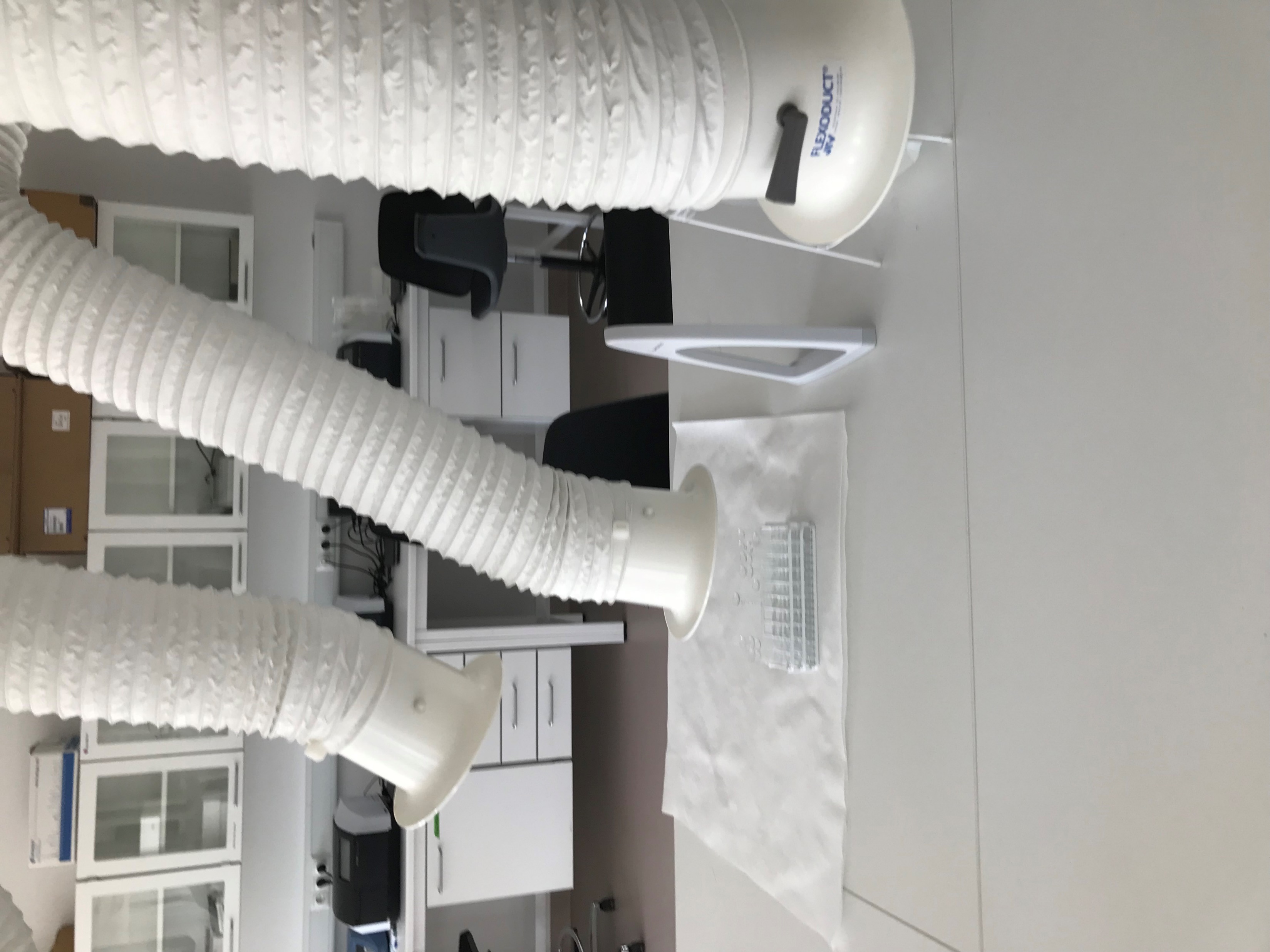 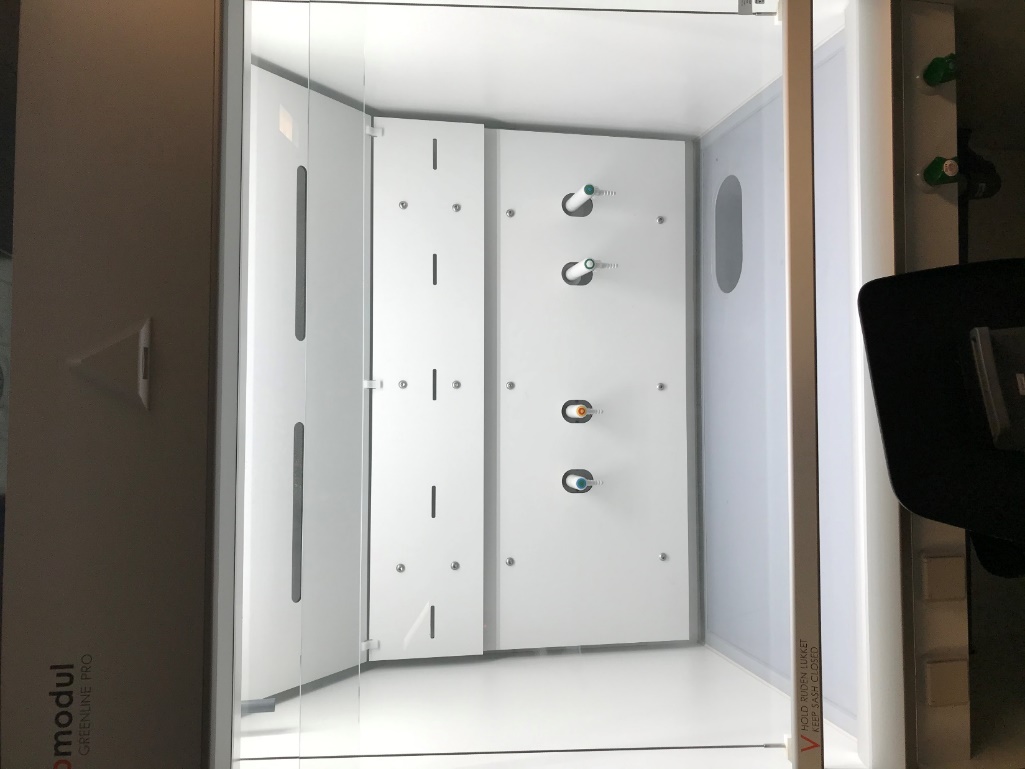 Valg af arbejdsplads
Intet sug 
Bordsug
Stinkskab
Lafbænk

Gravide og ammende er særligt udsat
Meddeles hurtigst muligt
Større krav til sikkerhed
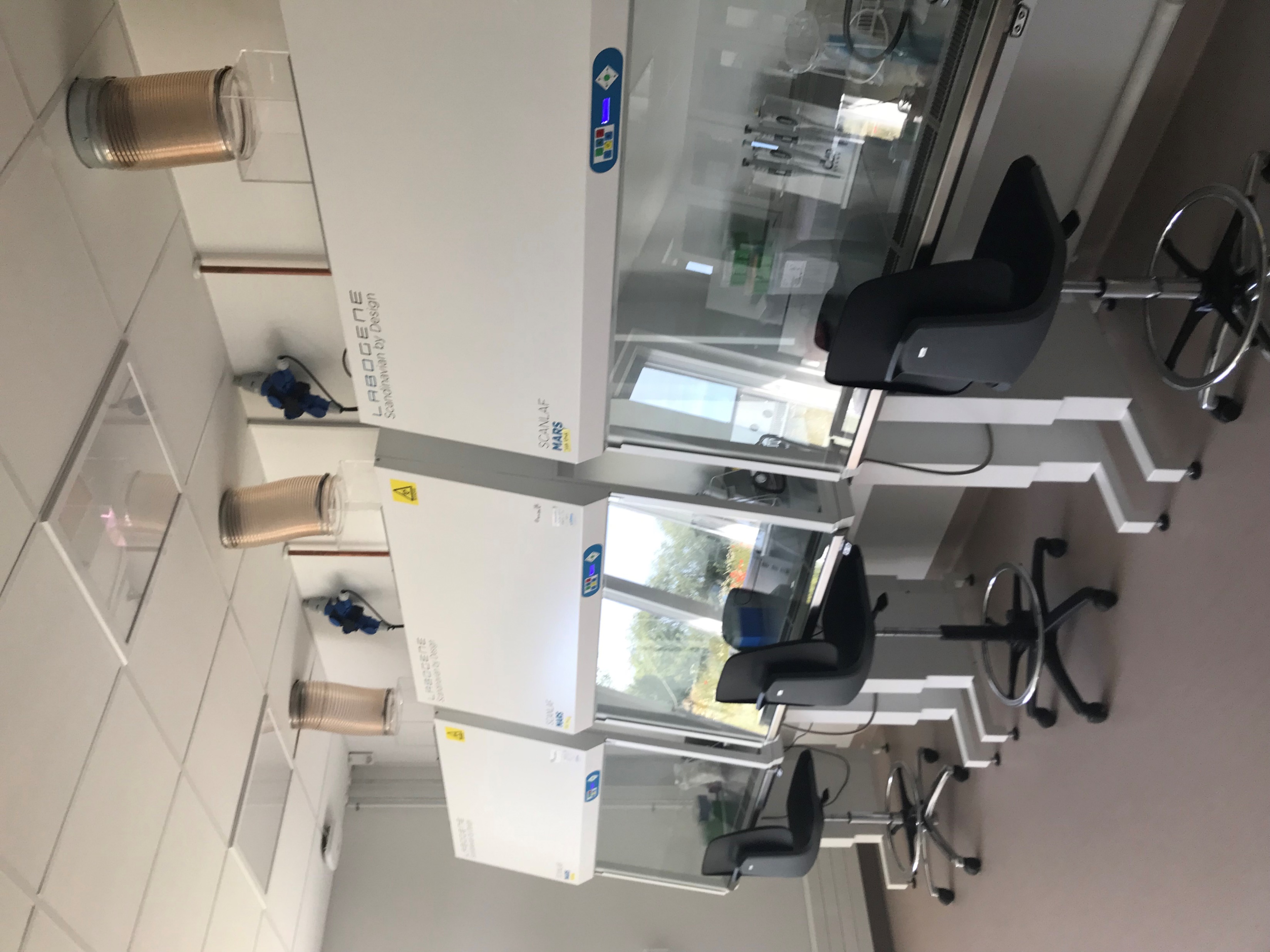 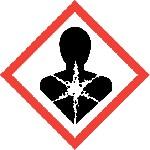 7
14. september 2022
Sikkerhed 3
Adfærd
Mærkning
Hvad, hvornår, hvem (og APB label)
Ergonomi
Anvendelse af udstyr
Åben ild
Stocks
Beskyt etikken
Opbevares under sug
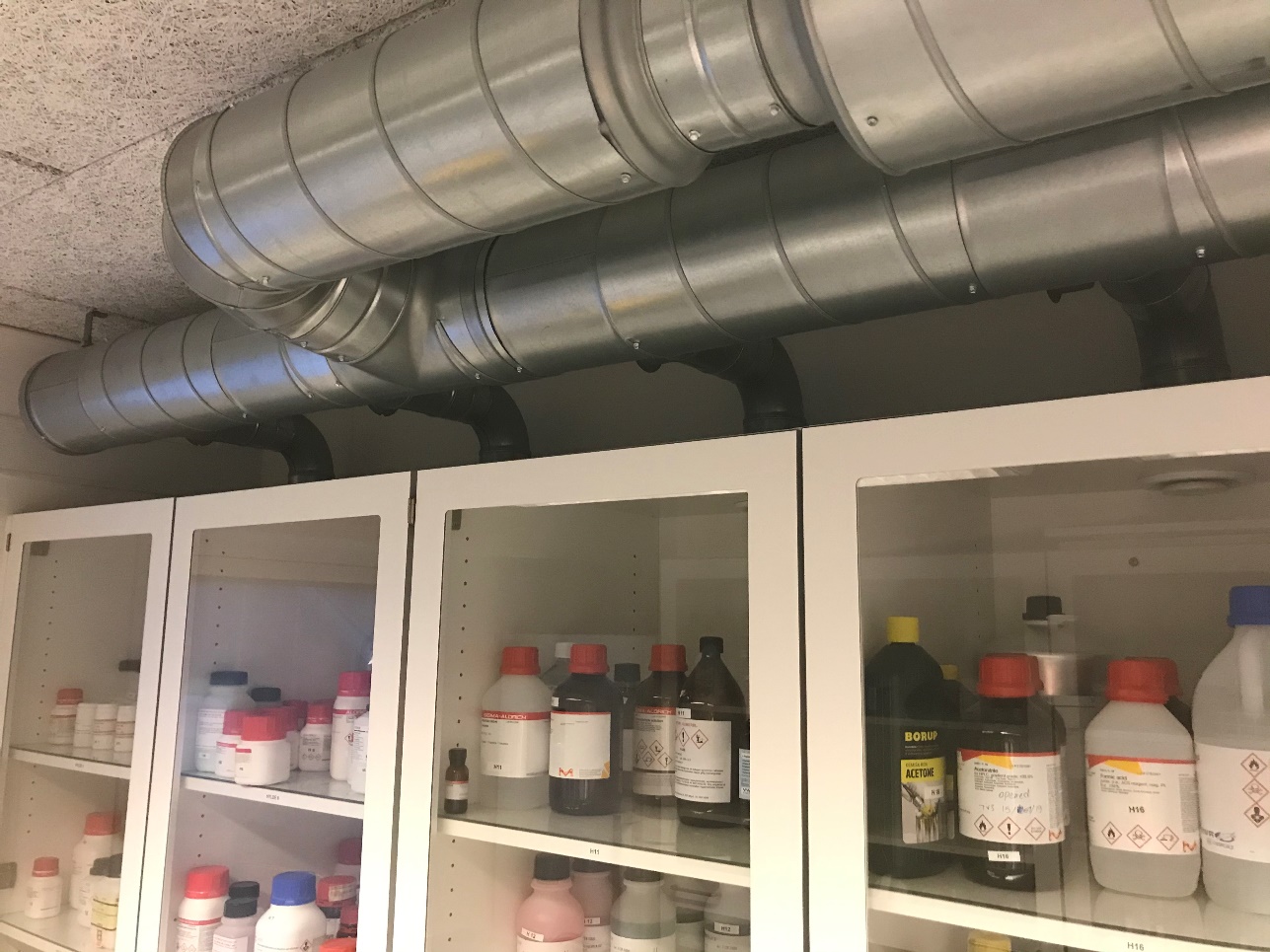 8
14. september 2022
Hazard and precaution (GHS)
H/P sætninger samt piktogrammer kan findes på Europa-kommisionens hjemmeside





Forberedelse 
Udsøg reagens
Udsøg forholdsregler
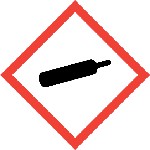 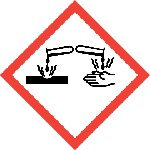 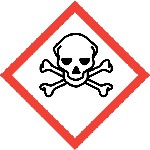 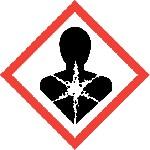 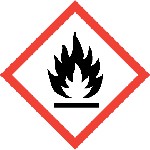 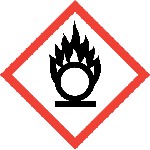 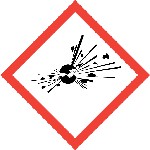 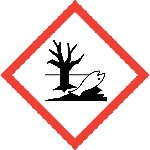 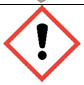 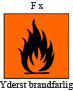 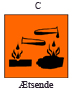 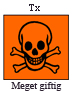 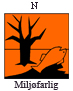 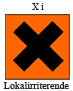 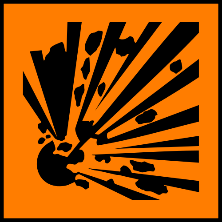 9
14. september 2022
Hazards
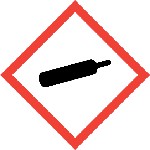 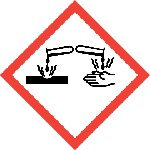 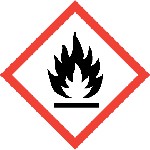 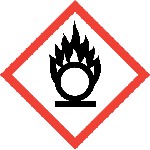 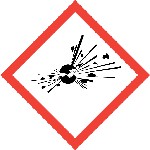 Fysisk/Kemisk
H200

Sundhed 
H300

Miljø
H400
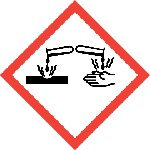 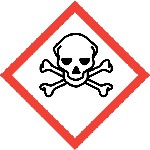 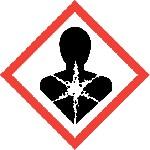 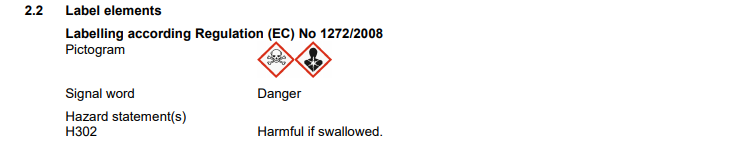 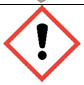 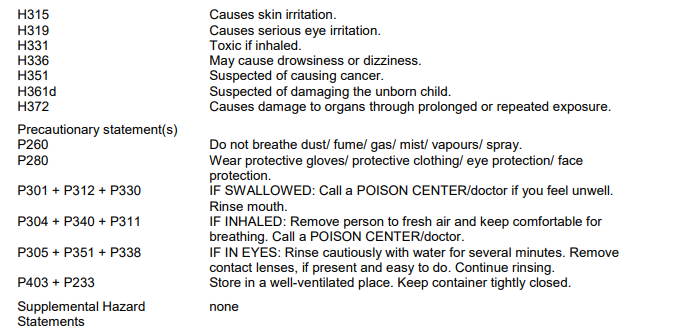 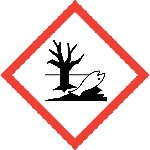 10
14. september 2022
Precautions
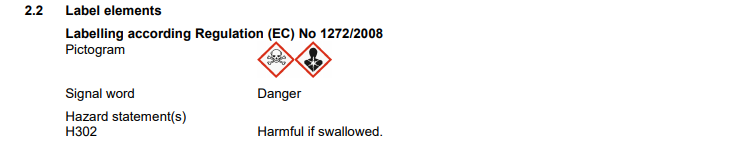 Generelle oplysninger
P100
Sikkerhed
P200
Sikkerhedsrespons
P300	
Opbevaring
P400
Bortskaffelse
P500
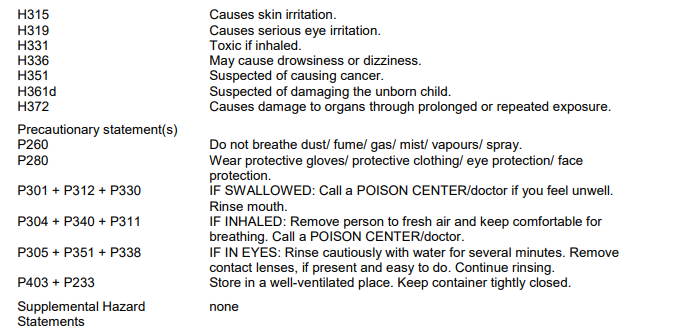 11
14. september 2022
Sikkerhedsdatablade
Identifikation - produkt & producent
Fareidentifikation
Sammensætning og indhold
Førstehjælpsforanstaltninger 
Brandbekæmpelse
Forholdsregler ved udslip
Håndtering & opbevaring
Eksponering & værnemidler
Fysiske- & kemiske egenskaber
Stabilitet & reaktivitet 
Toksikologi
Miljøoplysninger
Bortskaffelse
Transportoplysninger
Reguleringer 
Andre oplysning
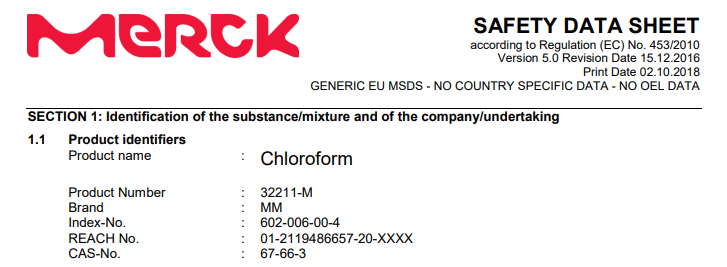 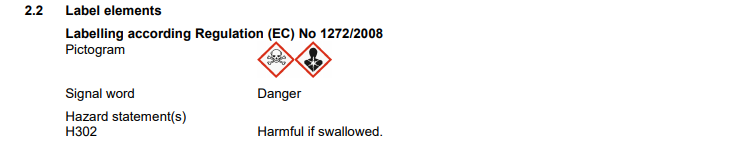 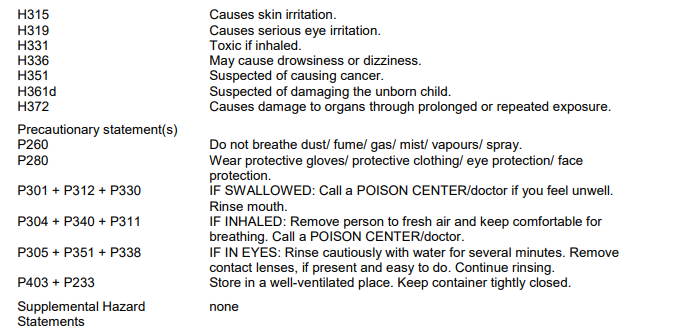 12
14. september 2022
Kemibrug – KBA og stofkort
KBA oversigt
Anvendelsesområde
Sundhedsfarlige egenskaber
Forholdsregler
Beskrivelse
Brand
Bortskaffelse
Førstehjælp
Opbevaring
Substitution
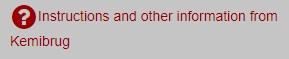 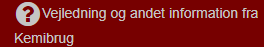 https://www.kemibrug.dk/
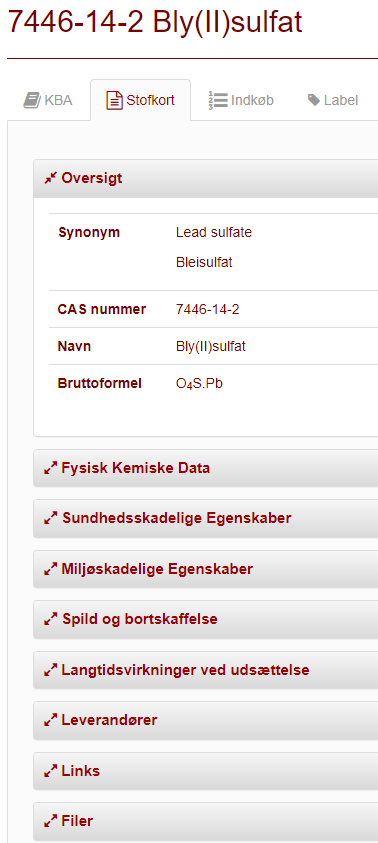 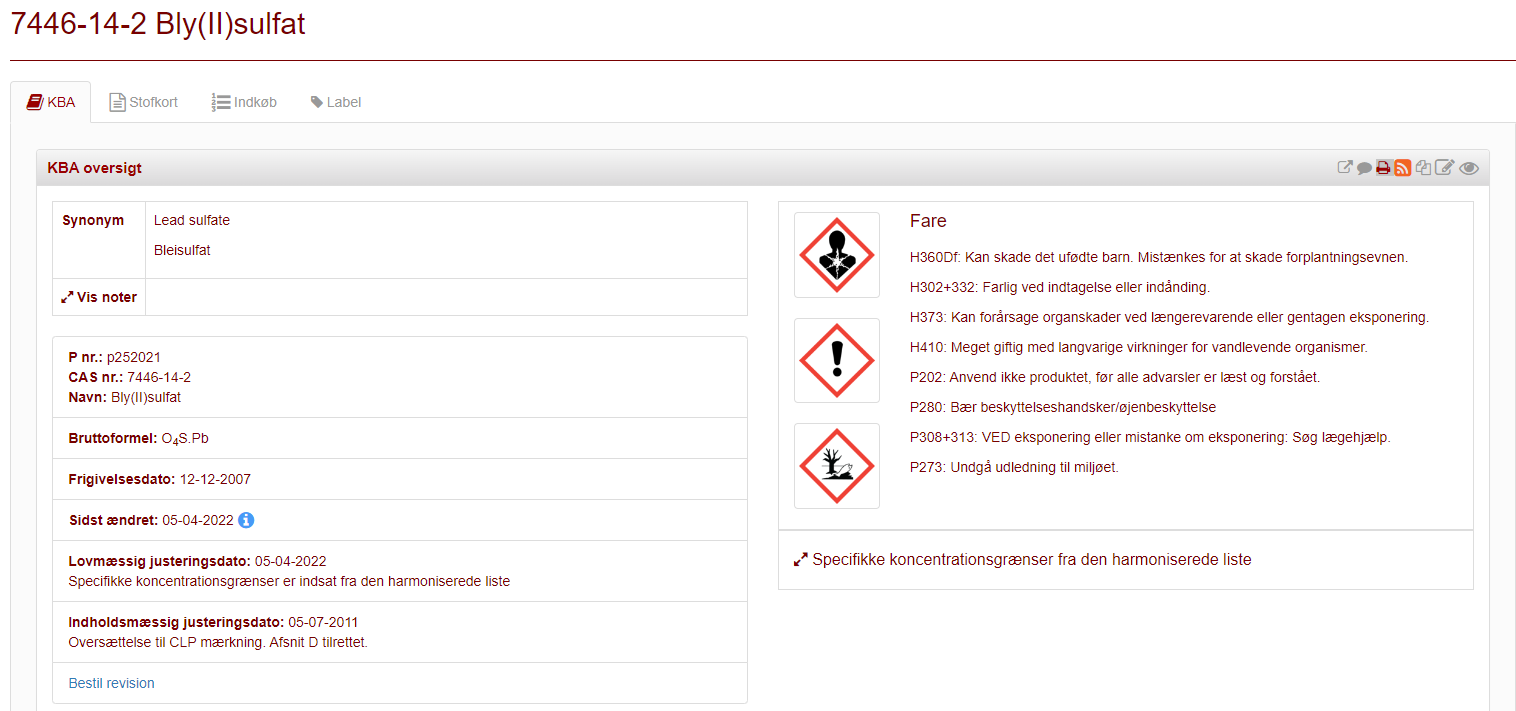 13
14. september 2022
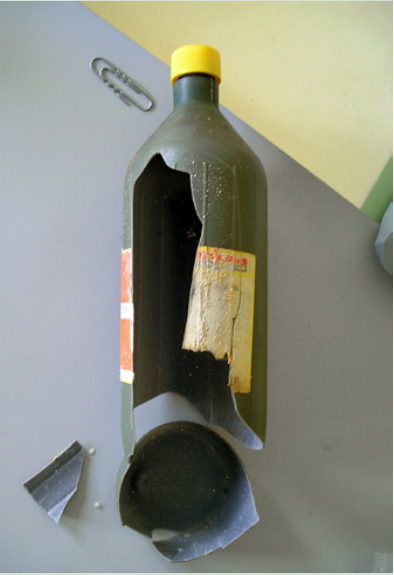 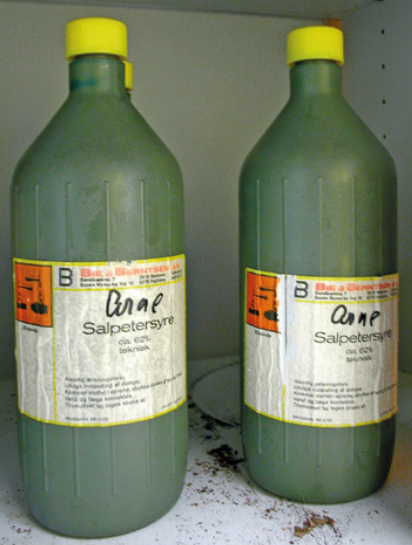 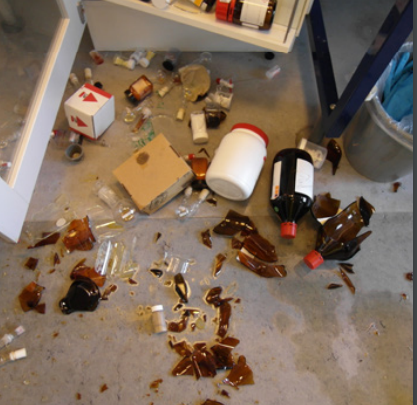 Kend dit udstyr!
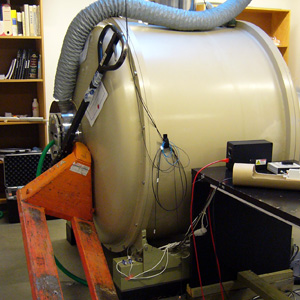 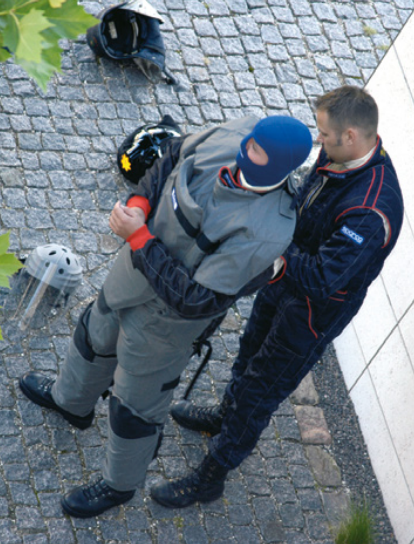 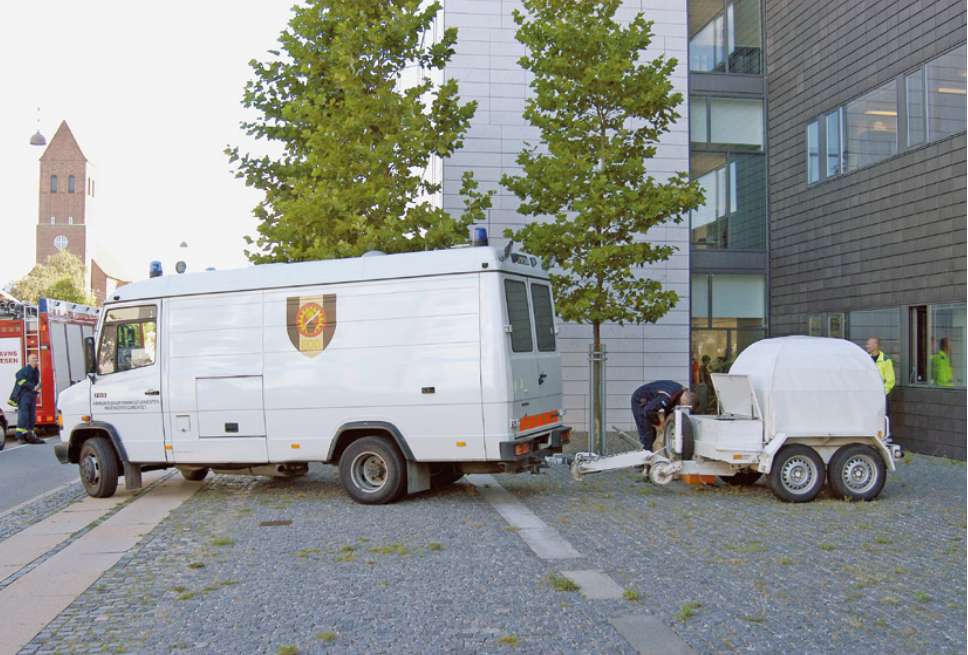 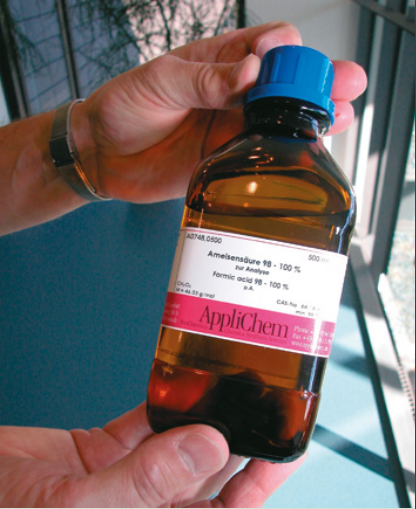 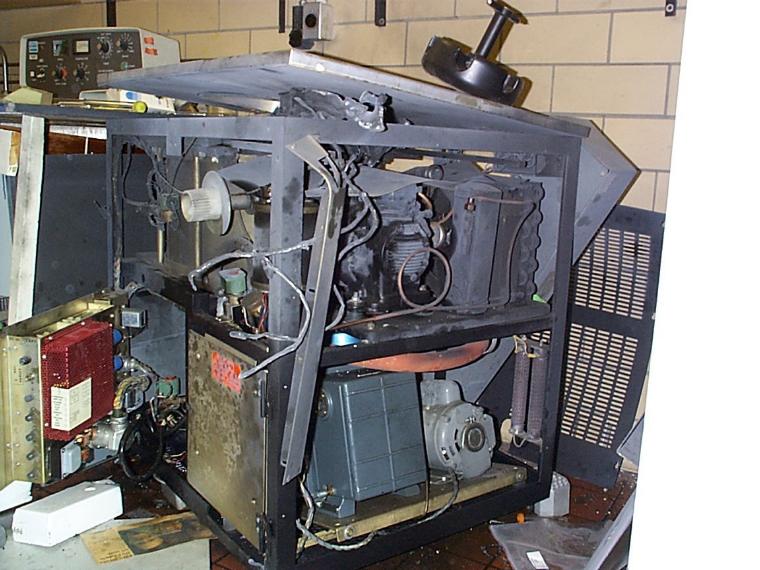 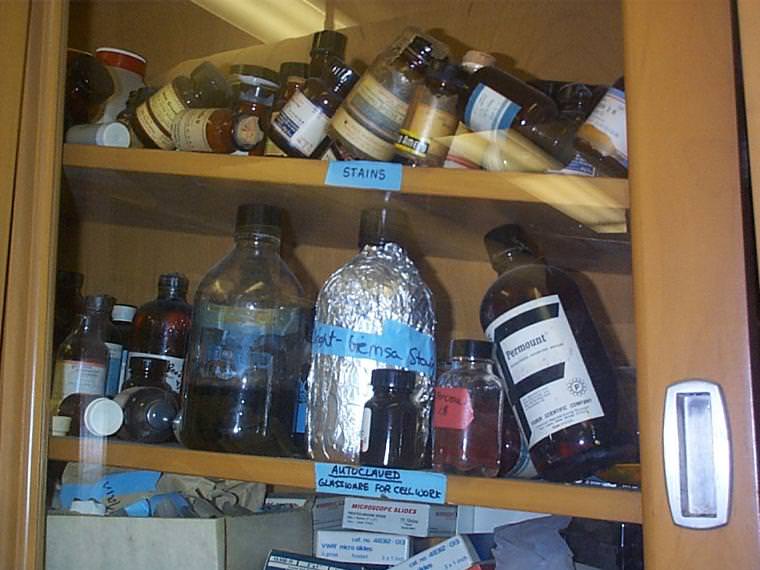 14
14. september 2022
Oprydning
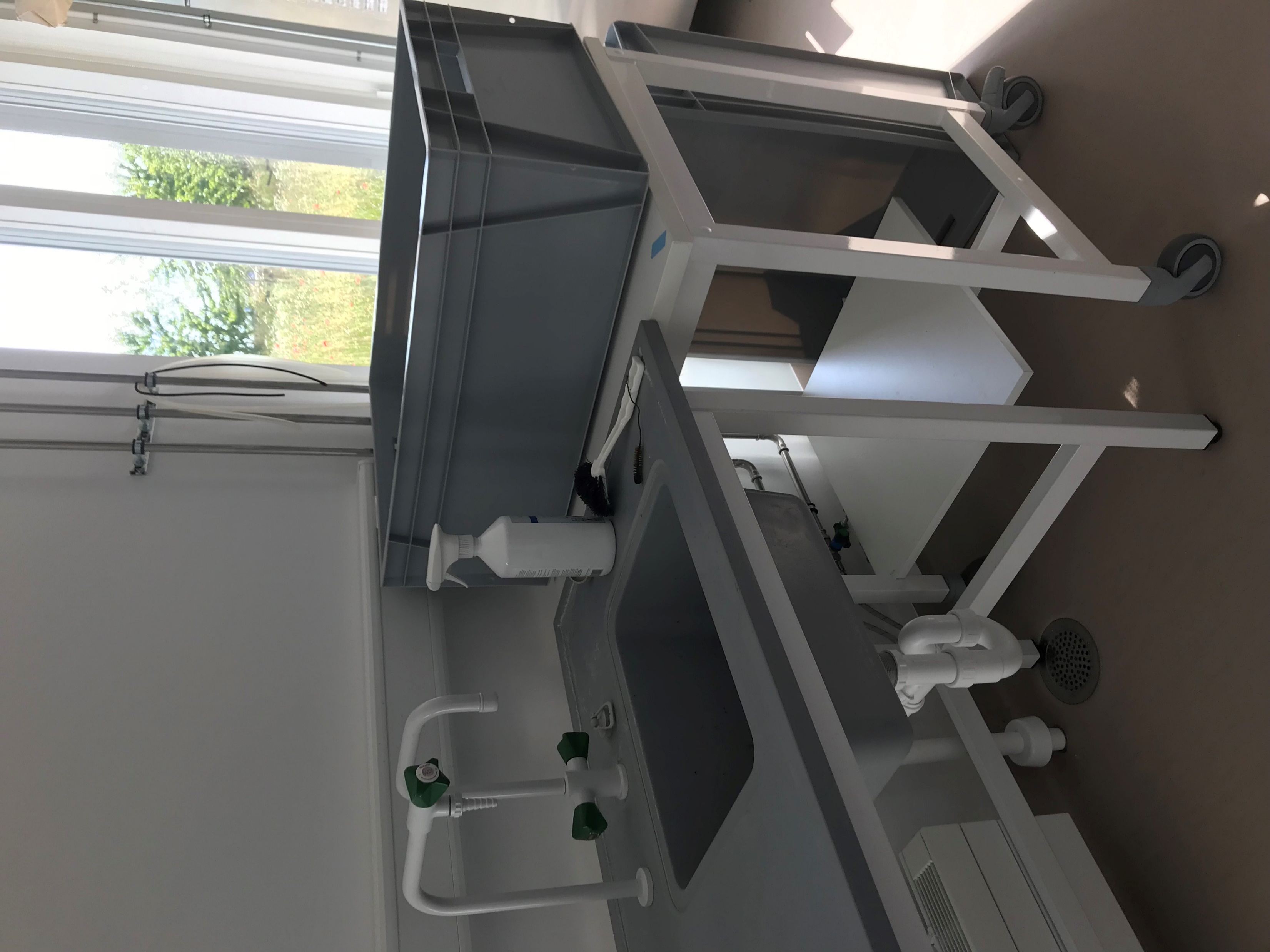 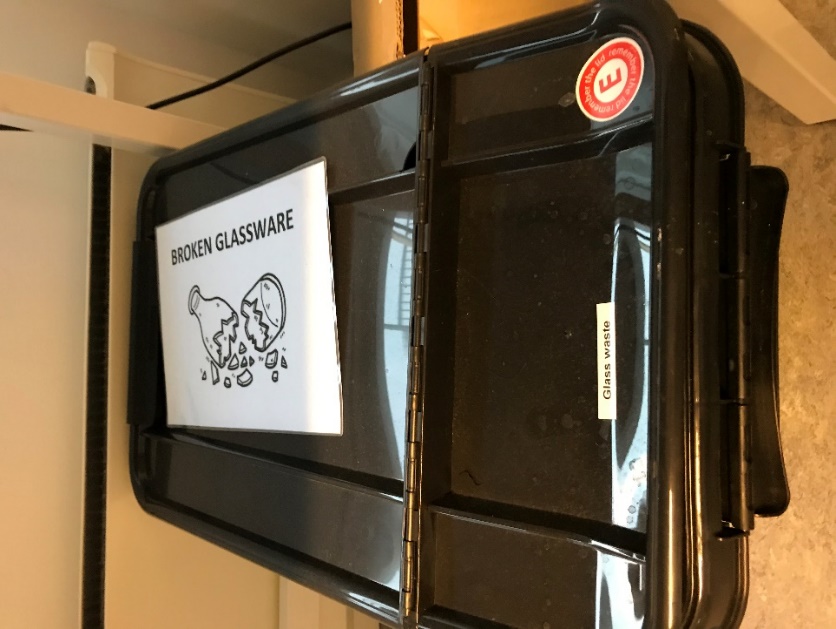 Affald
Diverse
Kemikalie
Glas
Biologisk
Rengøring
Opvask
Tøm
Skyl af
Sprit
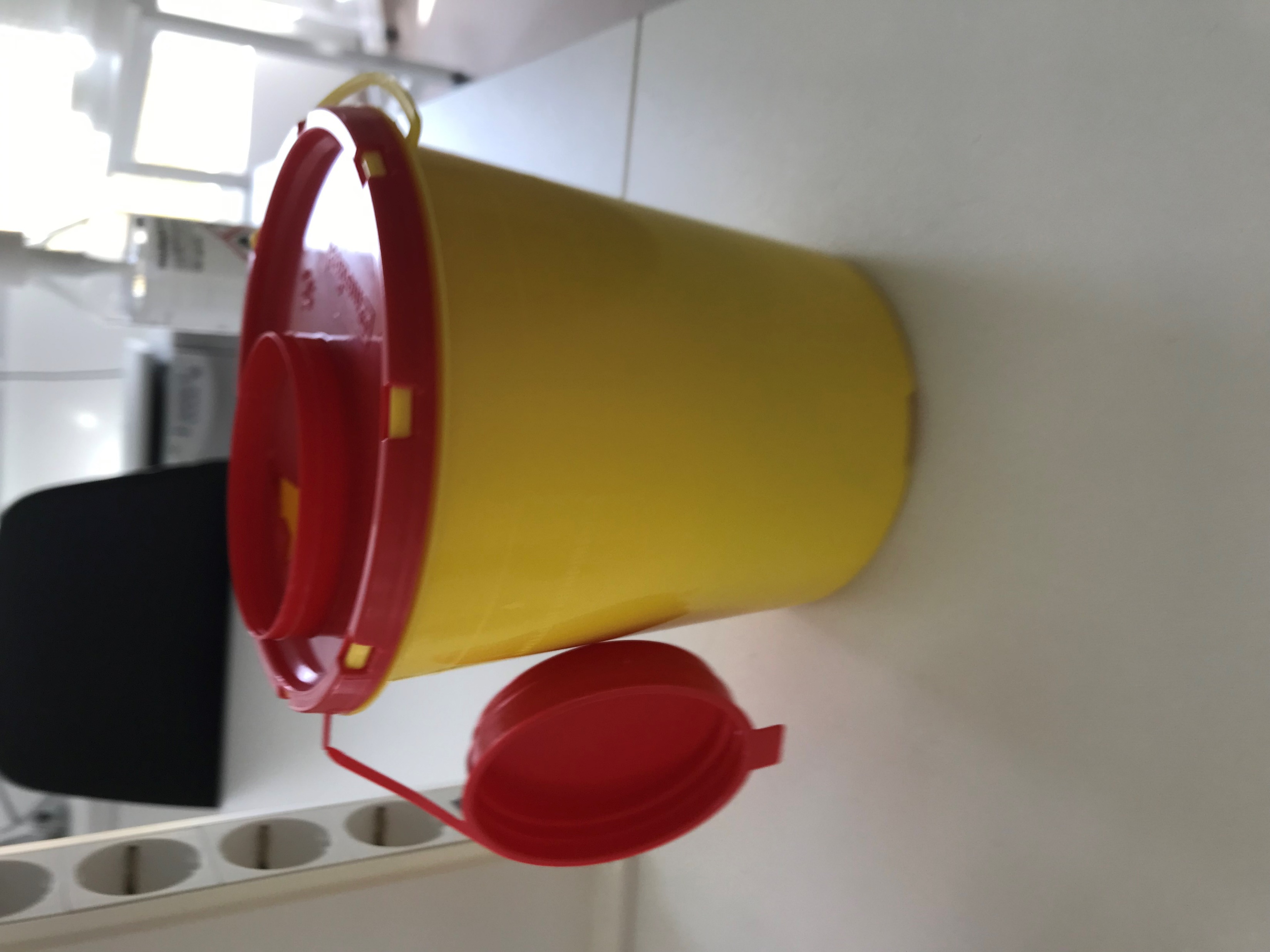 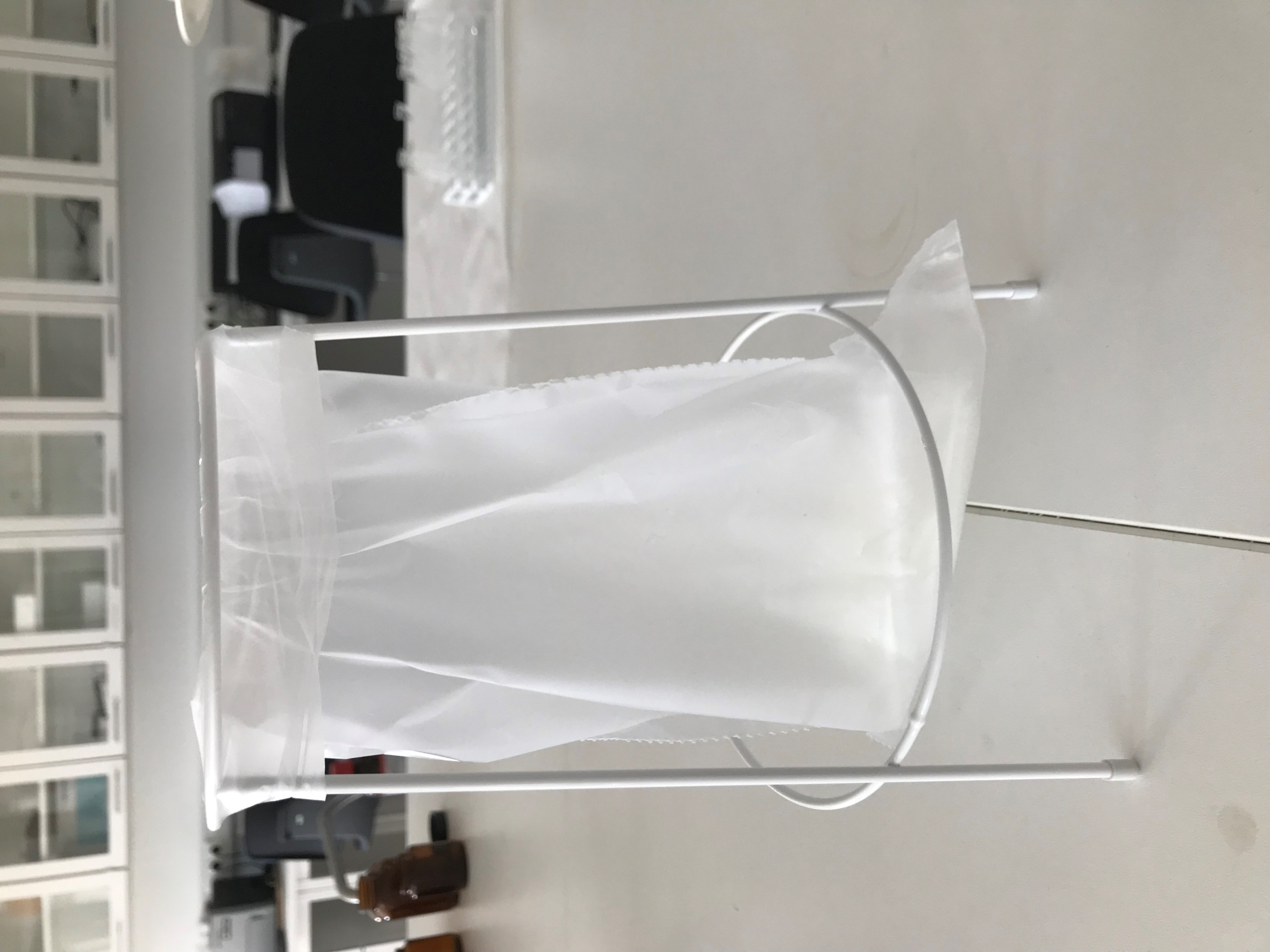 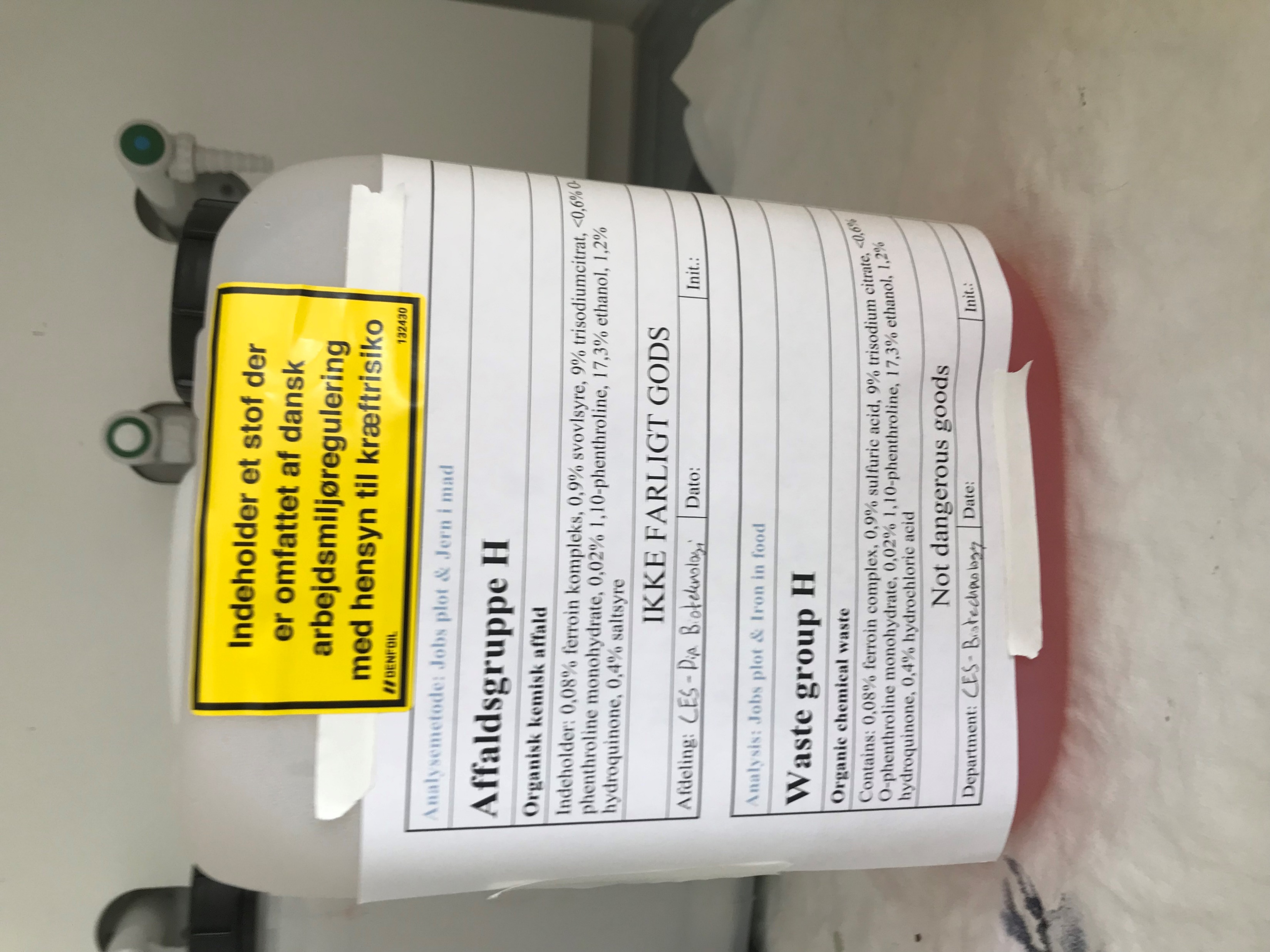 15
14. september 2022
Opvask
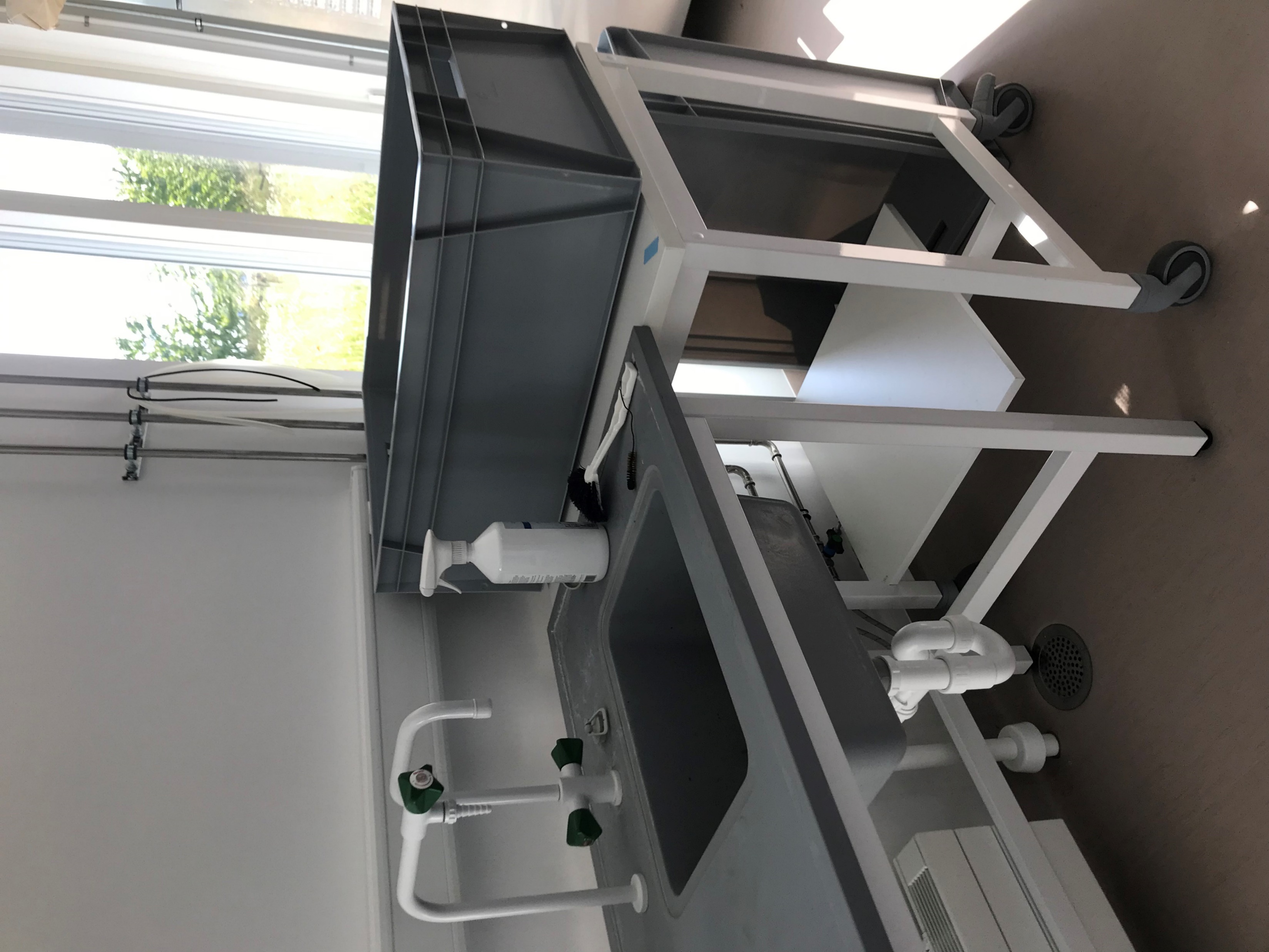 Beskidt
Tøm
Skyl af
Sprit
Ren
På plads
Glas pipetter
Spidsen op!
I kurven
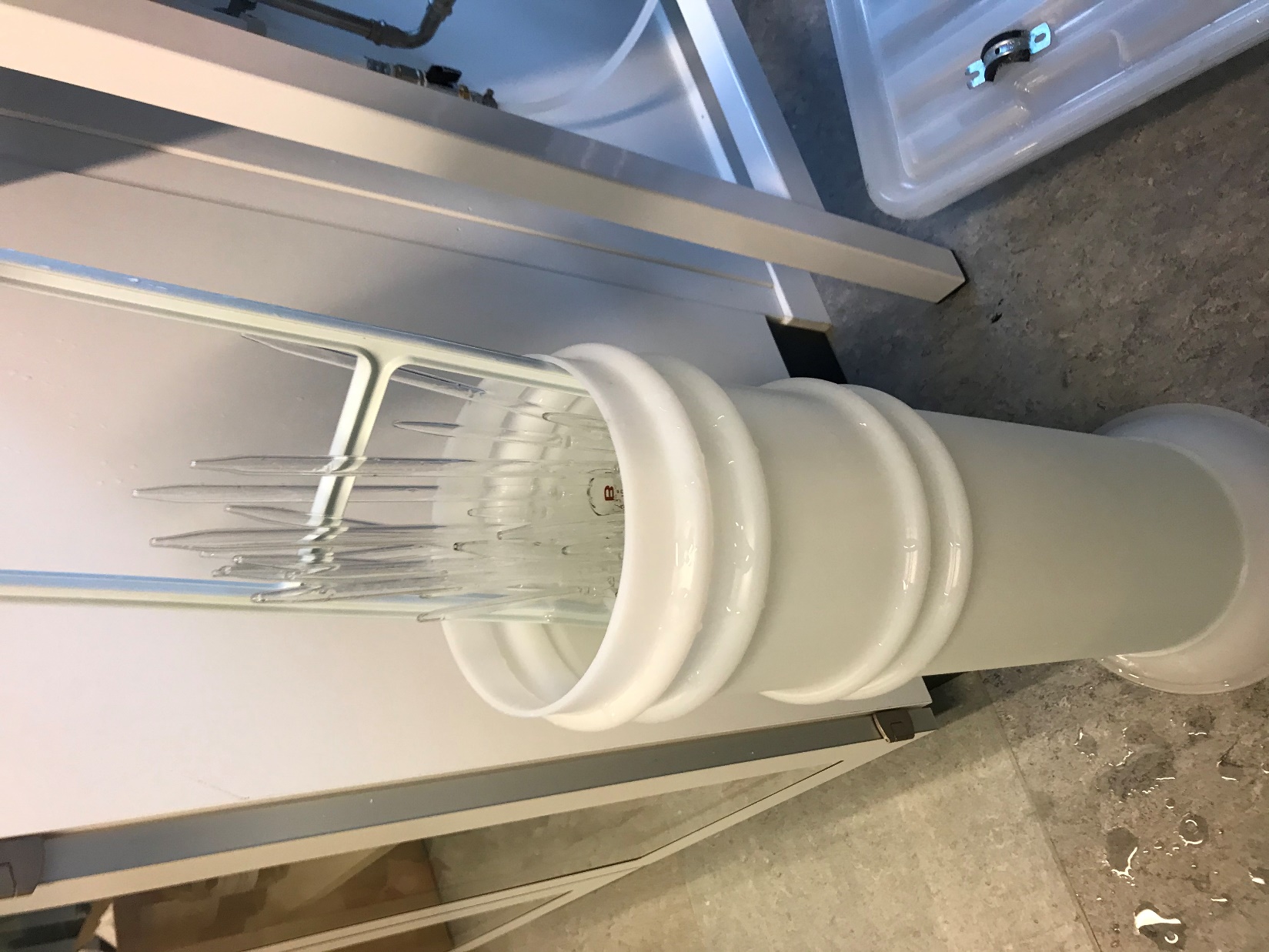 16
14. september 2022
Afdampning
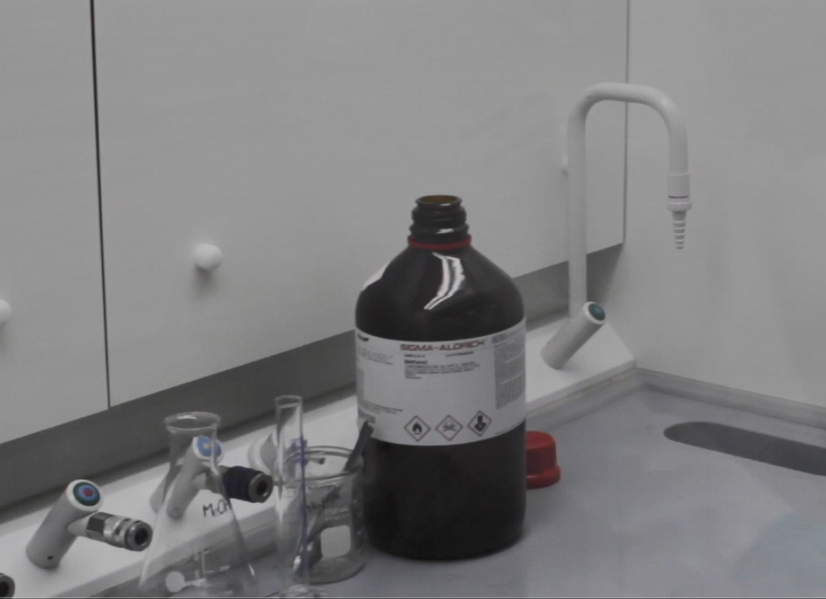 Organisk kemi
Tømmes til affaldsbehold
Skylles med relevant opløsning til beholder
Vand
Ethanol
Acetone
Stilles til afdampning i stinkskab natten over

Tomme kemikalier beholdere stilles ligeledes til afdampning
17
14. september 2022
Affaldsgrupper
18
14. september 2022
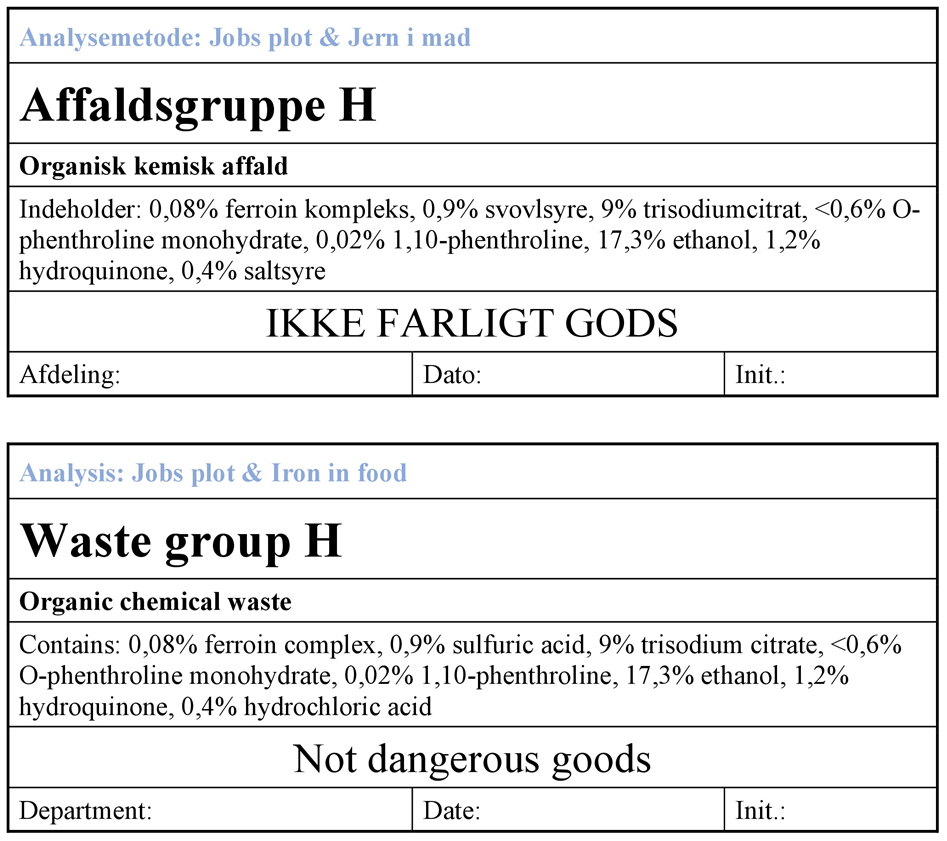 Affaldsdunke og labels
Plast- eller glasbeholder?
 X, Y, Z / I , II , III ?
Ventileret låg? 
Transport (ADR)– Hvem må hvad?
UN-nummer 

Labels
Kemiskaffald 
H350,H350i og H351
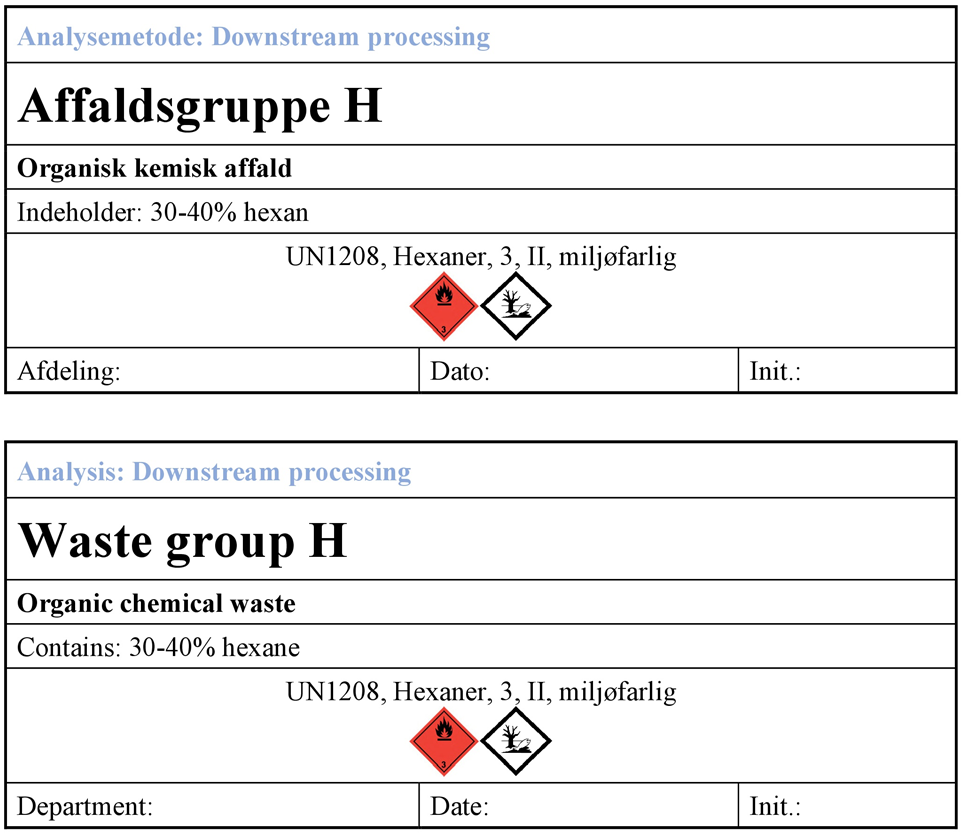 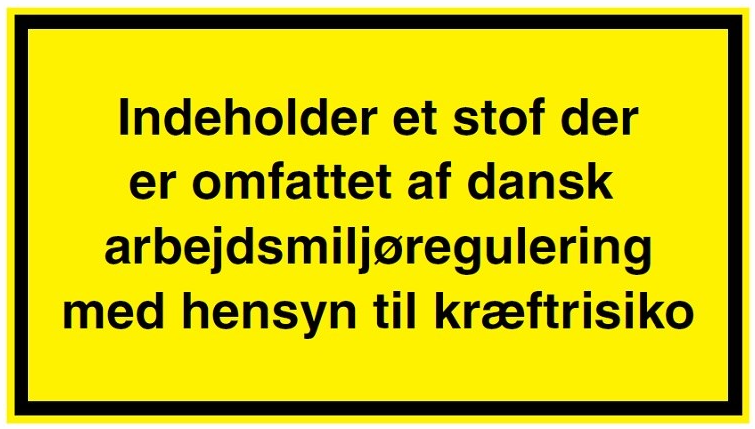 19
14. september 2022
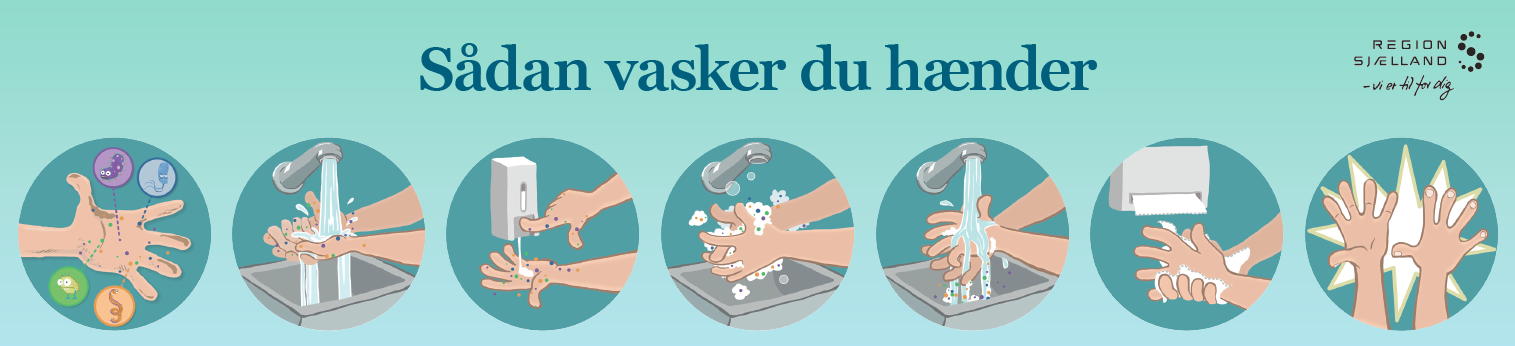 Efter lab
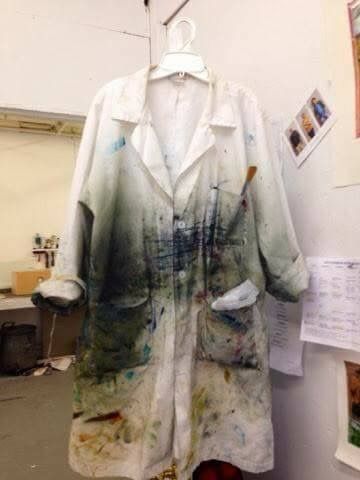 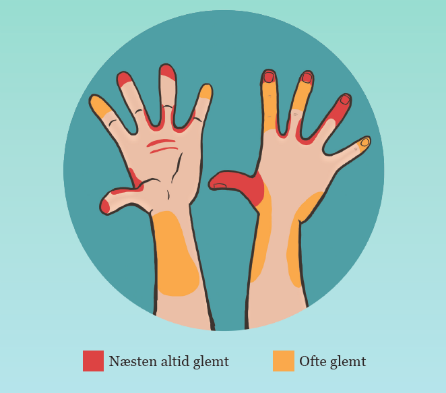 Håndvask
Kitler
Snavsede
Vask
20
14. september 2022
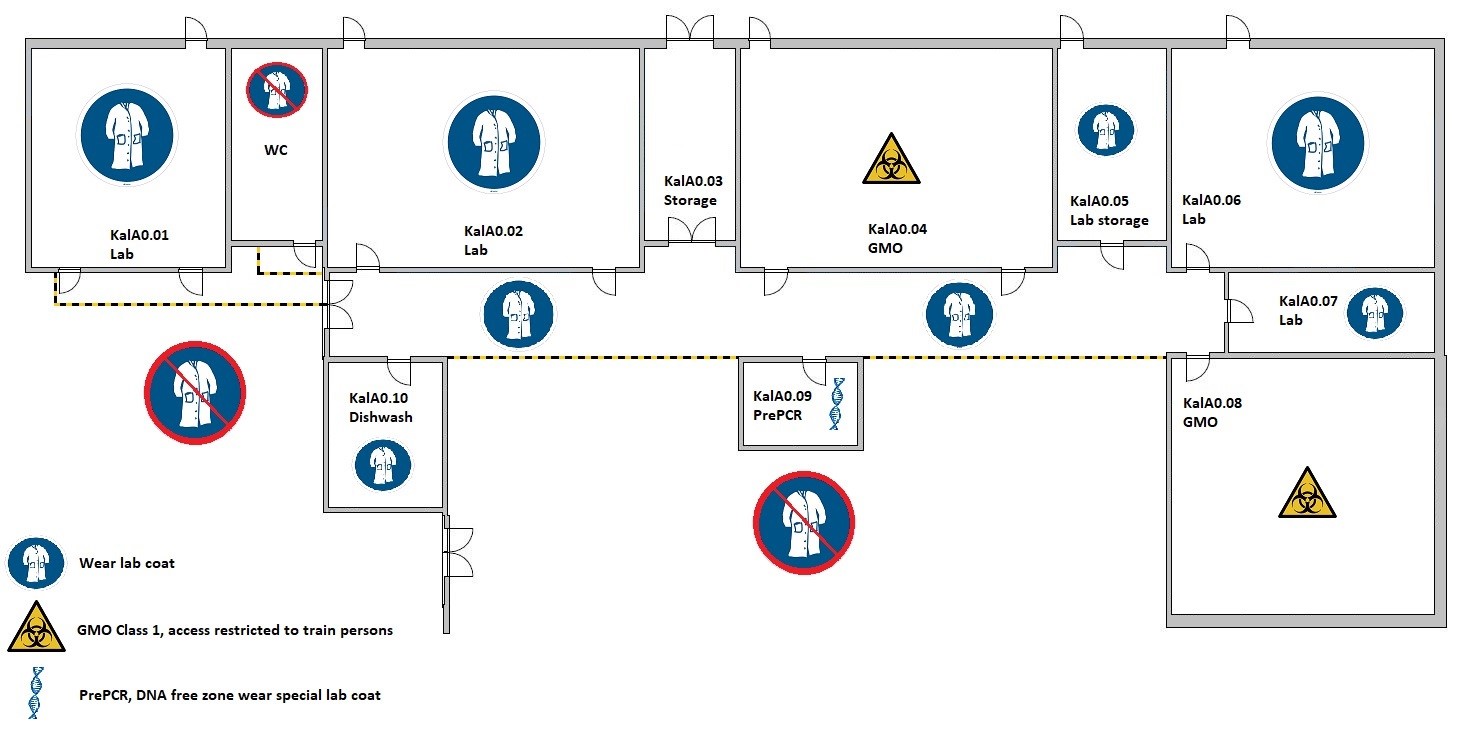 21
14. september 2022
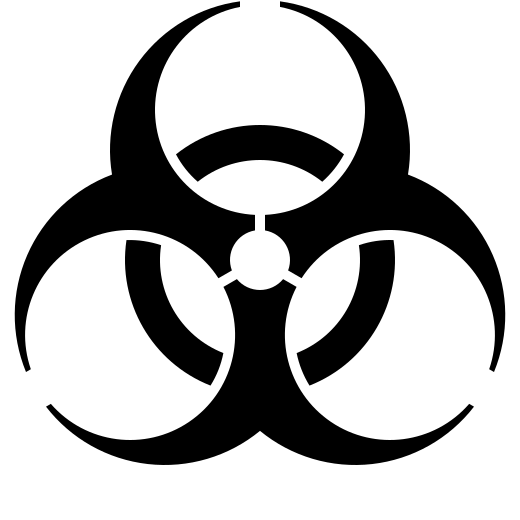 Biologiske laboratorier
Biologiske agenser og GMO
Risiko/smitte
Behandling
Hygiejne
Håndvask
Håndsprit
Kittel
Rengøring
Affald
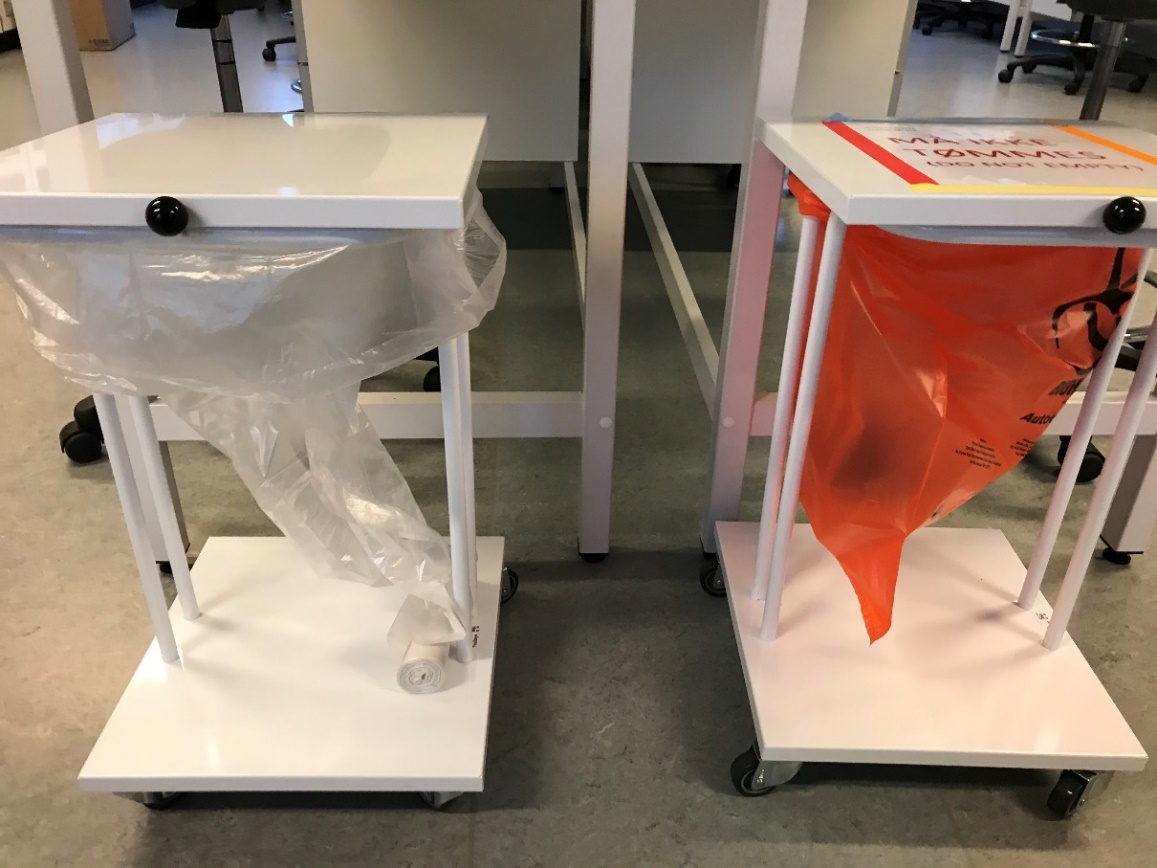 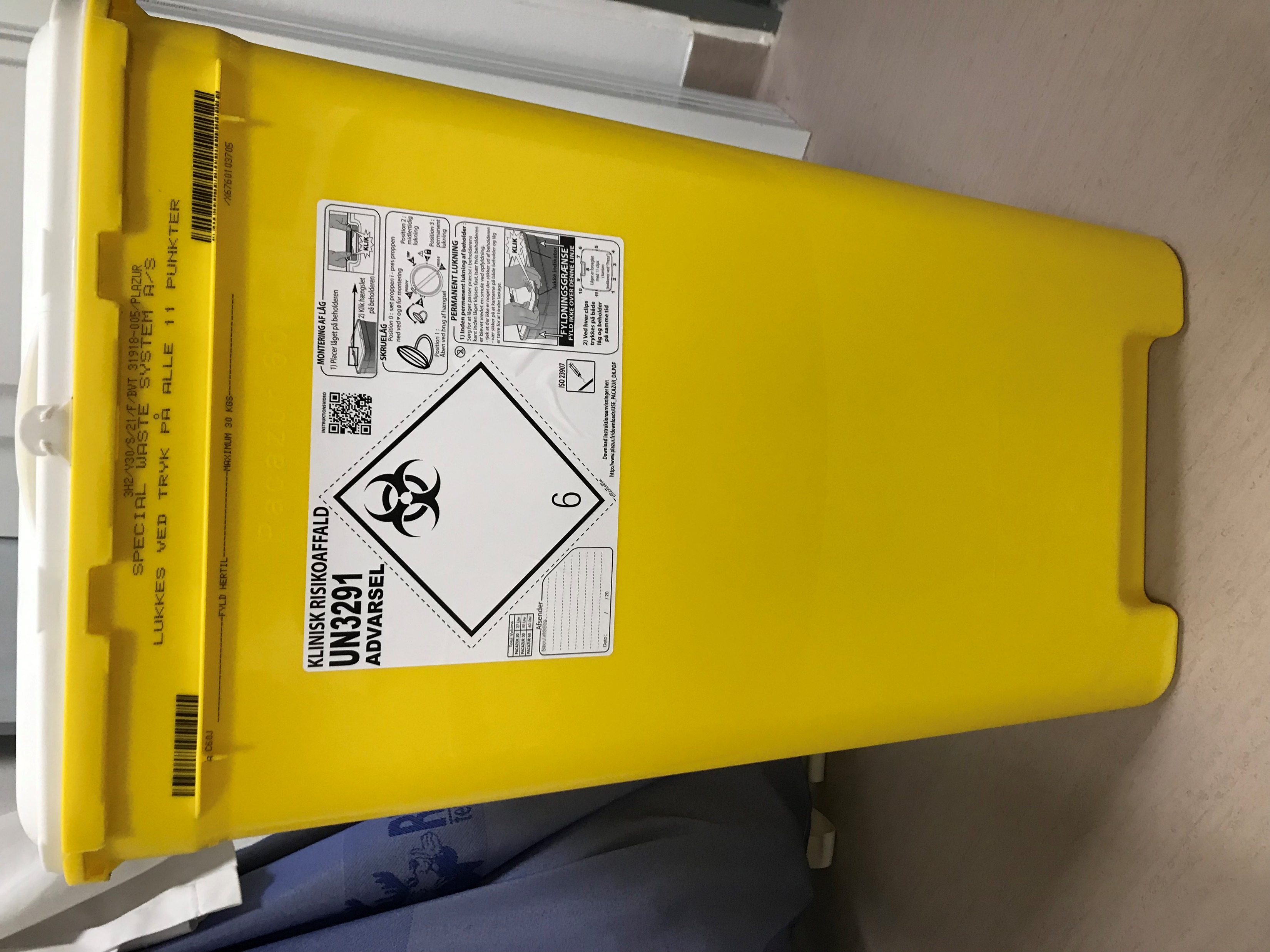 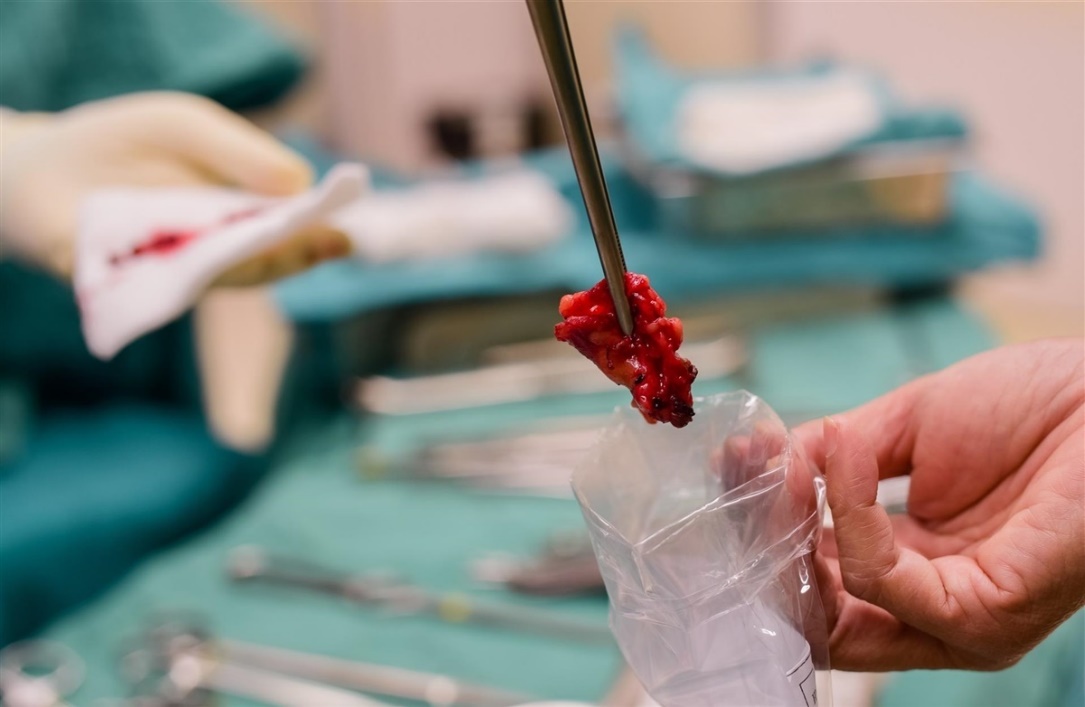 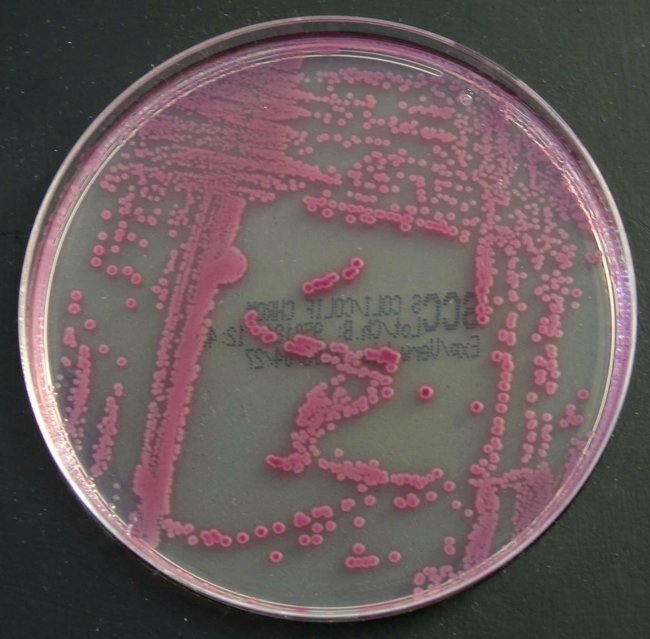 22
14. september 2022
Sortering af biologisk affald
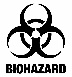 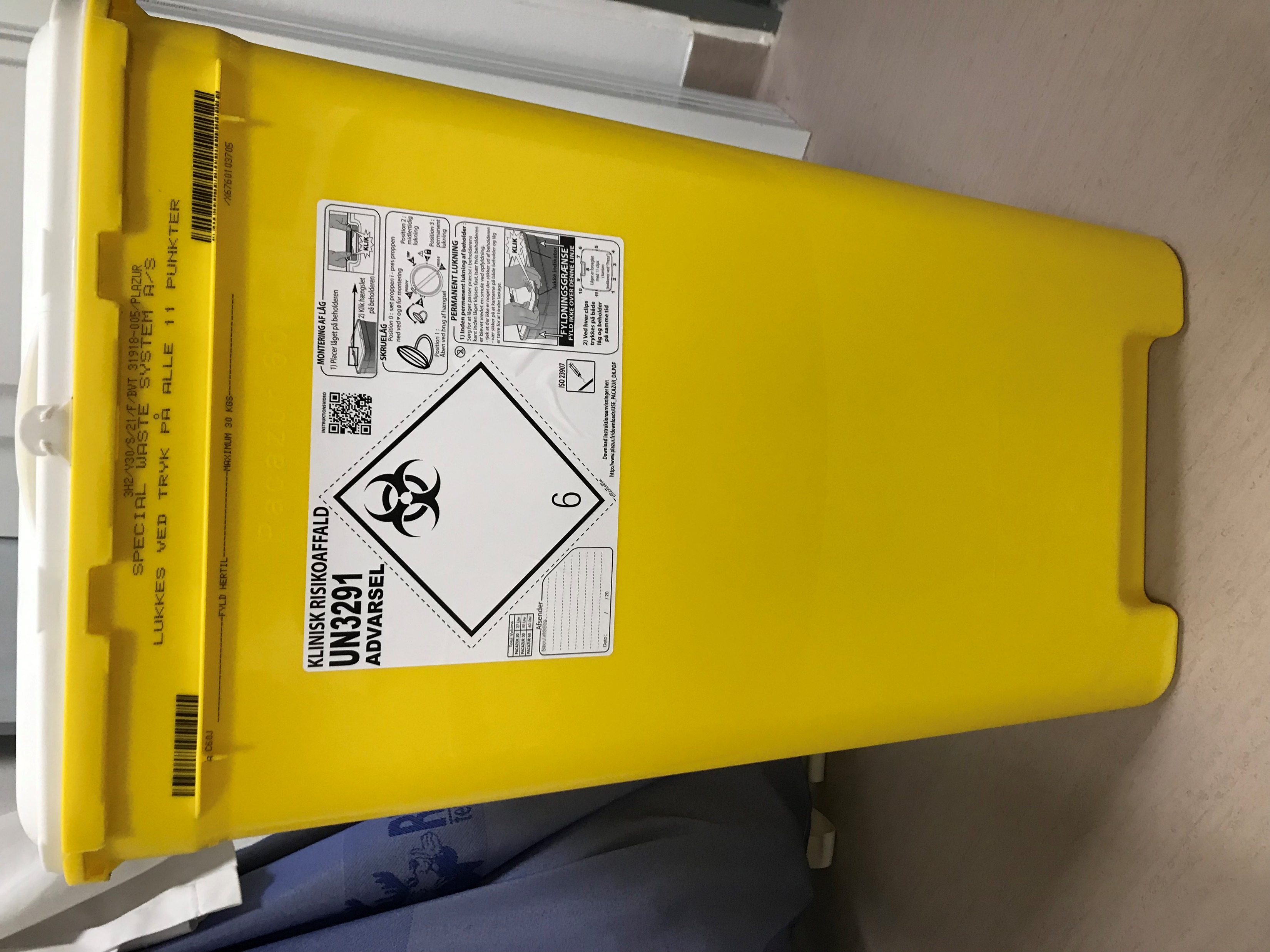 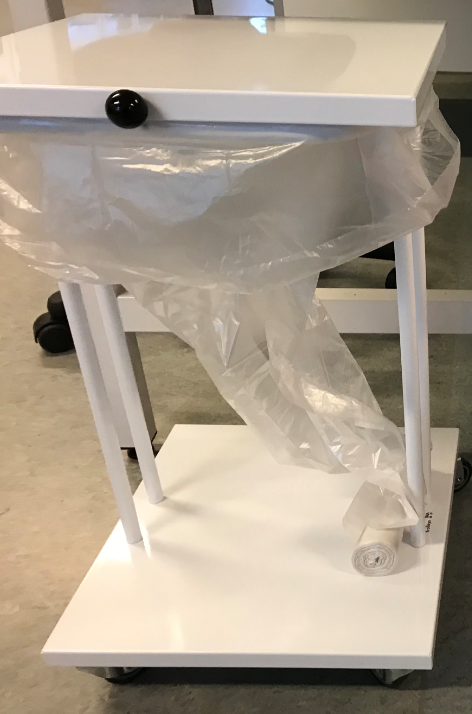 23
14. september 2022
Risikovurdering
Vær forberedt!
Metoder
Risiko
Kemikalier
Risiko
KRAN
Substitution
CAS-kemibrug
Oprydning
Affald
Forbehold/Tiltag
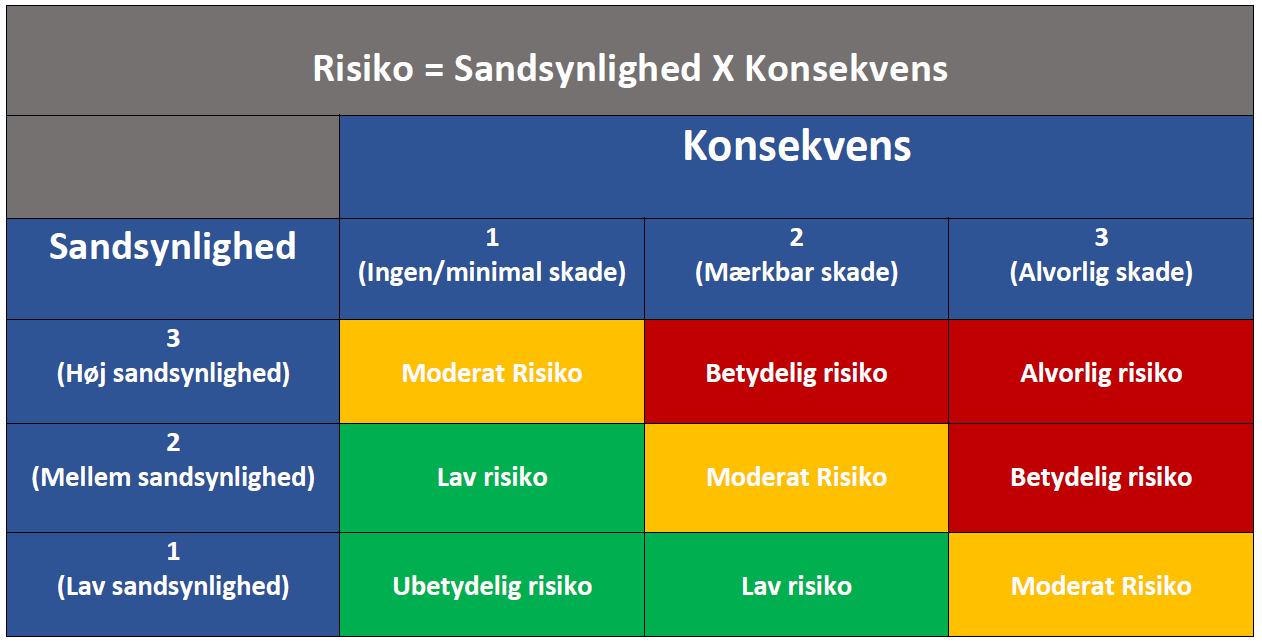 24
14. september 2022
Gode råd
Hæld aldrig vand ned i koncentrerede syrer!!! - Hæld forsigtigt syren ned i vandet under omrøring.  
Vend altid reagensglassets munding væk fra dig selv og dine medstuderende. For eksempel ind mod stinkskabets bagvæg - så evt. sprøjt ikke skader nogen.  
Tilproppede kolber eller andet lukket glasapparatur må aldrig opvarmes pga. eksplosionsfare.  
Centrifuger bruges punkt for punkt efter forskriften. HUSK altid afbalancering af centrifugeglassene. 
Glasrør må aldrig presses igennem f.eks. et hul i en prop, uden at man har sat sig ind i, hvordan det gøres uden fare for skade.
Gummislanger, som ikke nemt kan trækkes af, skal klippes/skæres af nær glasset.  
Vakuumudstyr skal stå i stinkskab, hvor dette er muligt, pga. implosionsfare. 
Farlige kemikalier (giftige, ætsende, brandfarlige) i glasflasker i mængder fra 1 liter eller mere, skal transporteres med stor forsigtighed f.eks. i en plastspand med håndtag. 
Åben ild må kun anvendes hvor dette er anvist. 
Brændbare/eksplosive væsker og faste stoffer må ikke anvendes i nærheden af åben ild - ved opvarmning benyttes elektrisk varmeplade eller varmekappe.  
Hæld aldrig kemikalier tilbage på flasker eller glas. Overskud af kemikalier behandles som affald.  
Væske, der er løbet ned ad siden på flasken, skylles af med vand, og flasken aftørres med papir.  
Sæt kemikalier på deres plads straks efter brug.  
Beholdere med indhold, du selv har lavet, skal mærkes tydeligt med, hvad det er - samt dit navn, dato  og evt. faremærkning.  
Glasslib (skilletragte mm.) skal smøres med silicone eller teflonforing inden brug - særligt vigtigt ved brug af base.   
Arbejdsplads holdes ren og organiseret, redskaber der ikke bruges i direkte forbindelse med opstillingen, holdes på afstand – Herunder computere, notesblokke m.m. 
Hold altid på etikken fra den beholder der hældes fra, det beskytter etikken så den holder længere.
25
14. september 2022